Distal Radius Fractures
Hans P. Van Lancker, MD, FRCSC, FAAOS
Impact of Distal Radius Fractures
Common injury:  650,000+/yr in USA, ~17% of all fractures
Increasing as population ages
High potential for functional impairment and complications
Introduction
Fractures through the distal metaphysis of the radius
May involve articular surface (50%)
Often involve the ulnar styloid
Often result from a fall on the outstretched hand 
forced extension of the carpus 
impact loading of the distal radius
Bimodal old low energy, younger high energy
Associated injuries may accompany distal radius fractures
TFCC, DRUJ, SLL, LTL.
Diagnosis: History
Mechanism of injury
Handedness 
Type of work the patient does
Pre-existing carpal tunnel symptoms 
Assessment of pain
Compartment syndrome is a possibility in high energy injuries
Acute Compartment Syndrome
Diagnosis of physical exam 
Pain on passive stretch and out of proportion with injury are key symptoms not to miss
Also assess for acute carpal tunnel syndrome
Compartment pressure needle assessment in unconscious or otherwise difficult to examine patient with concern (high energy or swollen arm)
positive finding of pressure delta between compartment and diastolic <30
Pallor, pulselessness and paresthesias are late symptoms
Diagnosis: Physical Exam
Visible deformity of the wrist is usually noted
hand most commonly displaced in the dorsal direction 
Movement of the hand and wrist are painful
Adequate assessment of the neurovascular status of the hand is imperative
concomitant acute carpal tunnel syndrome is possible and should be addressed 
Evaluation of the injured joint and joints above and below
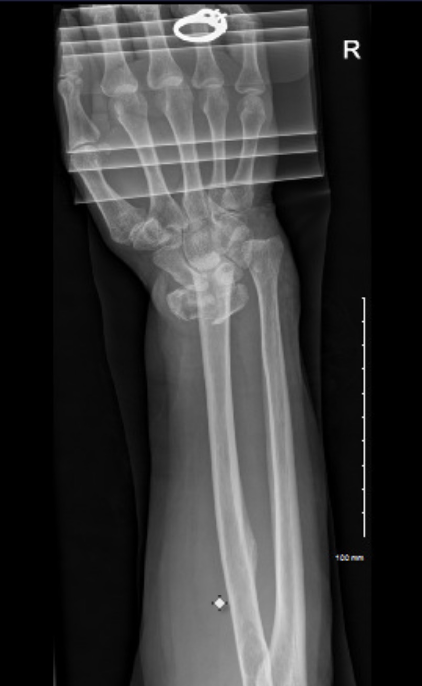 REMOVE 
ASAP
Image courtesy of Khare Wilson PA-C
Diagnosis: Diagnostic Tests and Examination
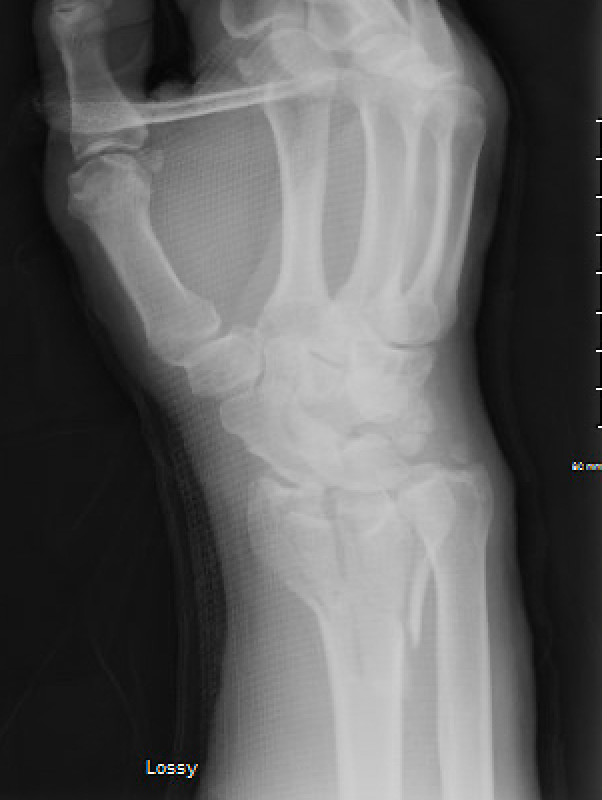 Radiographs of the injured wrist
Radiographs of other areas, if symptoms warrant.
CT scan of the distal radius in cases with complex intra-articular injury or unclear DRUJ involvement
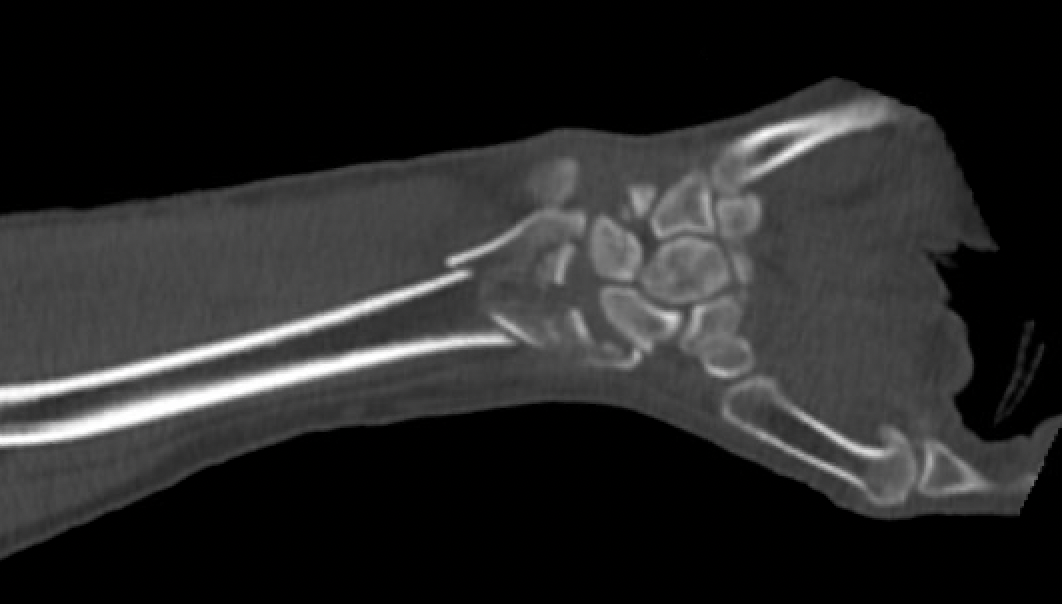 Treatment Goals
Preserve hand and wrist function

Length, alignment and rotation of normal osseous anatomy 
Articular congruency
DRUJ alignment

Achieve complete bony healing

Early active finger and elbow ROM
Osseous Anatomy
Distal radius – 80% of axial load
Scaphoid fossa
Lunate fossa

Distal ulna – 20% axial load

Sigmoid notch – DRUJ
Anatomy
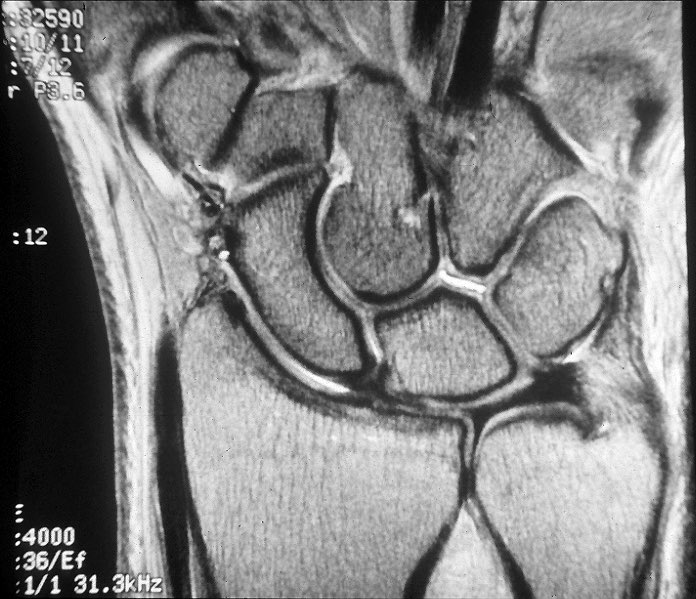 Scaphoid and lunate fossa
small ridge normally exists between these two
Sigmoid notch:  second important articular surface
Triangular fibrocartilage complex(TFCC):   distal edge of radius to base of ulnar styloid
Radiographic alignment
Radial inclination = 22°
Both radial length and volar tilt ~11°
Radial length (terms “height” and “length” used interchangeably)
 11-12mm height of radial styloid
 ulnar neutral
Volar (palmar) tilt  =  11-14°
Scapho-lunate angle
 47° +/- 15°
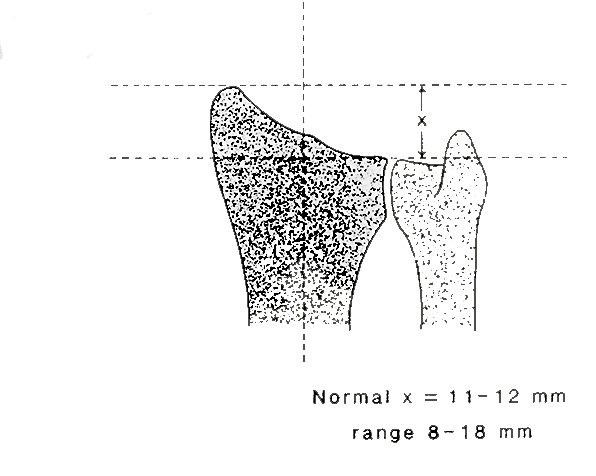 Measurement of Radial Length and Inclination
Inclination = 22-23°
Measurement of Volar(palmar)-Dorsal Tilt
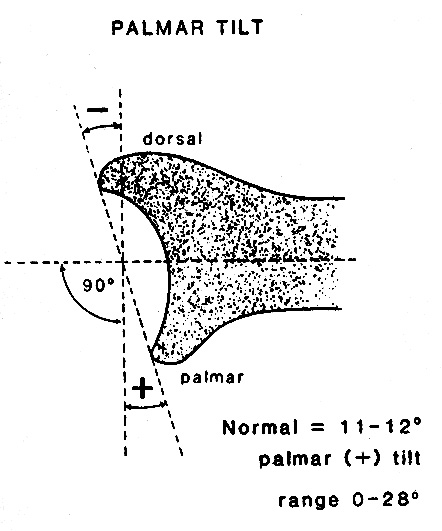 Assessment of x-rays
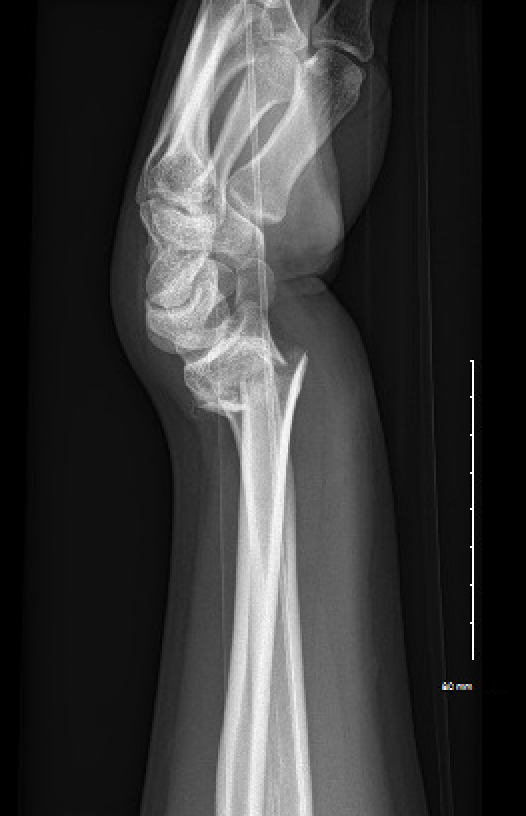 Assess articular involvement 
Comminution of dorsal rim
Fracture of volar rim
Look for compression (die-punch) lesions of the scaphoid or lunate fossa
Assess shortening
Look for DRUJ involvement
Decide need for CT assessment
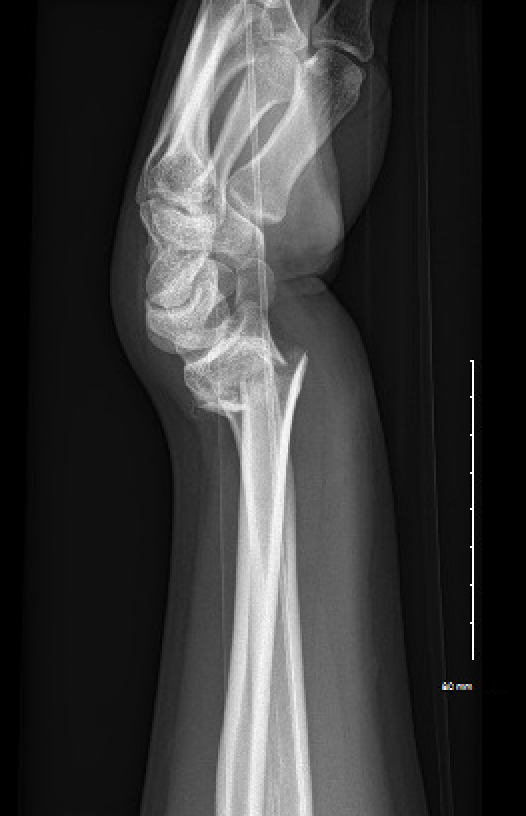 Dorsal (apex volar) angulation and comminution
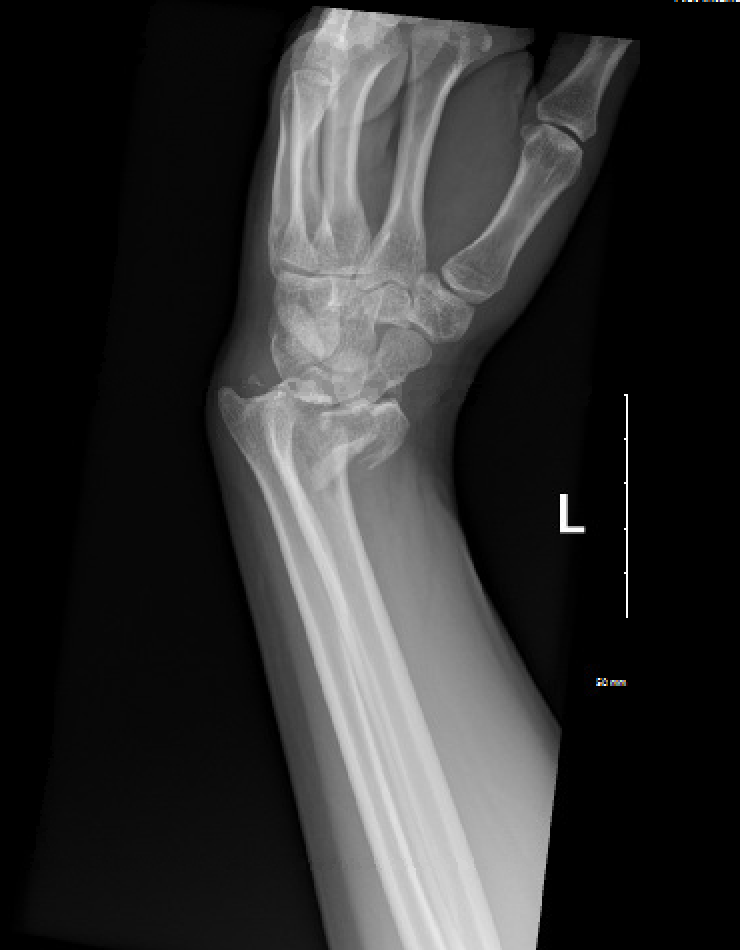 Volar subluxation of carpus with fracture fragment
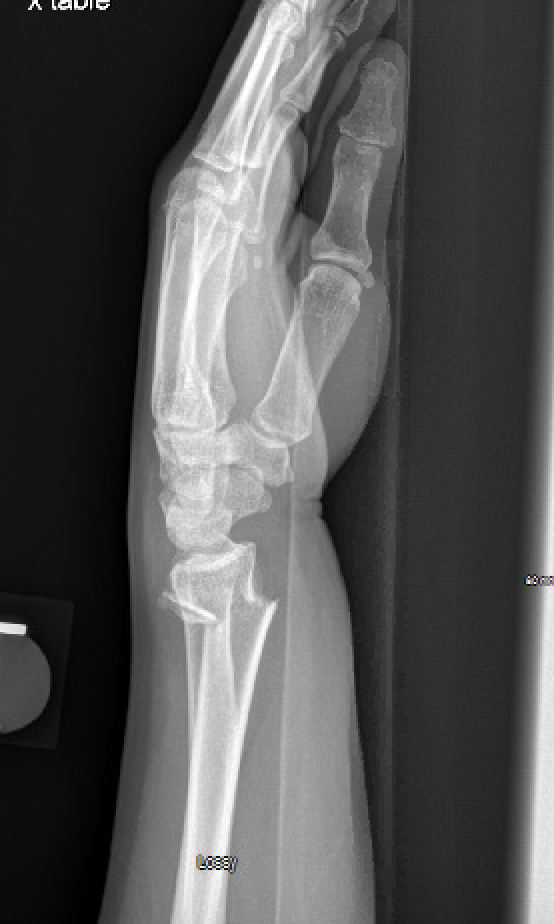 Scapholunate angle measured between lines 2 and 3
(normal 47 ± 15 degrees)
1: Line connecting dorsal and volar tip of lunate
2: Line perpendicular to lunate
3: Line along axis of scaphoid
Signs of possible DRUJ injury on x-ray
Fracture at base of ulnar styloid
Widening of DRUJ space on PA x-ray
>20° of dorsal angulation
>5mm of proximal displacement of the distal part of the radius
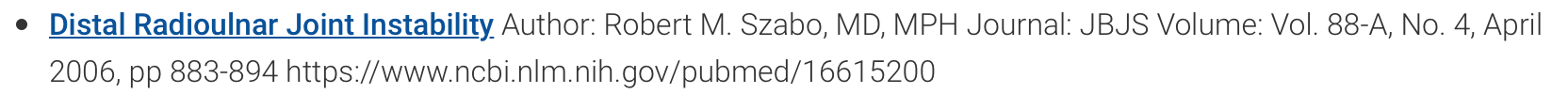 Indications for Obtaining CT Scan:
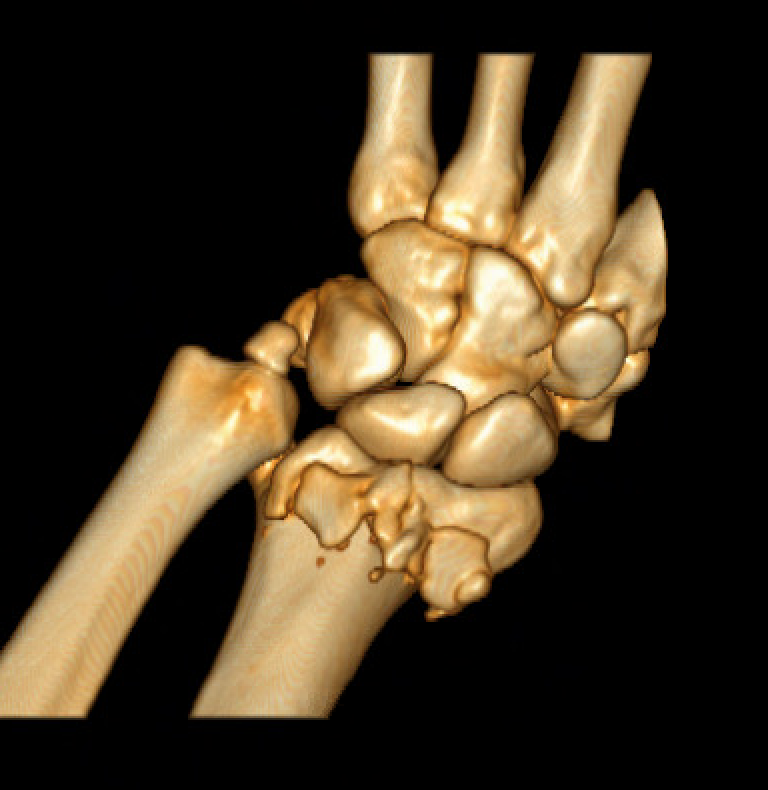 Intra-articular fxs with multiple fragments
Articular impaction
DRUJ incongruity
Classification of Distal Radius Fractures
Treatment decided by:
Type of injury
Severity Evaluation
Patient Discussion
Surgical Options
Prognosis
Classified by:
Intra-articular involvement
degree of comminution
dorsal vs. volar displacement
involvement of the distal radioulnar joint.
Common Classifications
Weber (AO/ASIF) – comprehensive but complex

Frykman – based on joint involvement, styloid involvement 

Melone – divides intra-articular fractures into 4 types based on displacement 

Fernandez – based on mechanism of injury
Eponyms
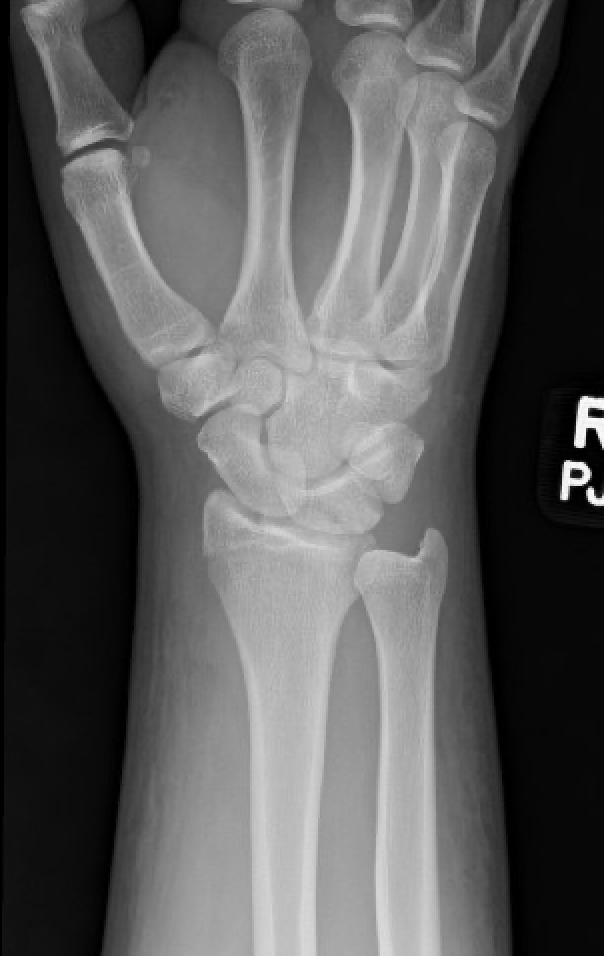 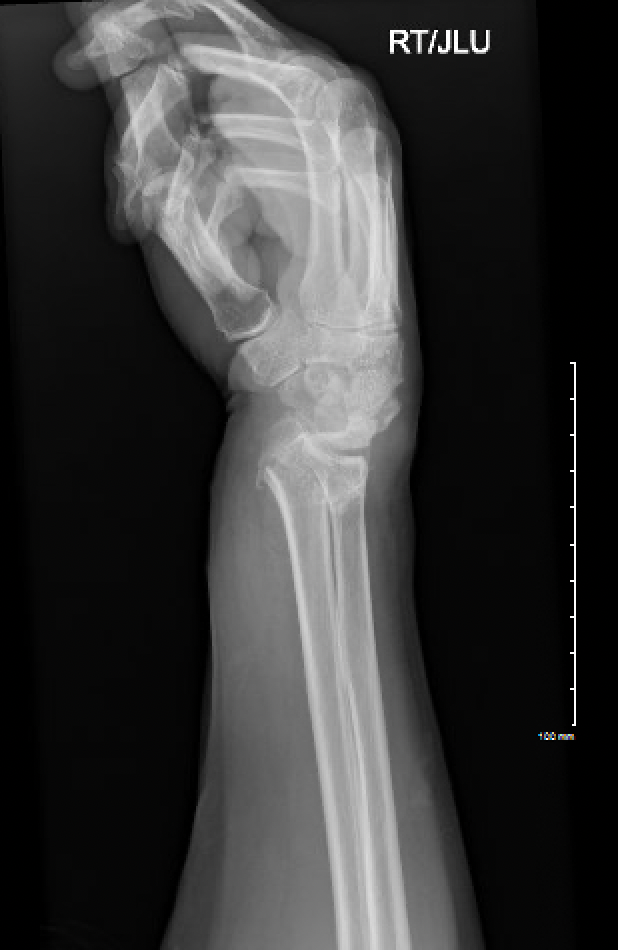 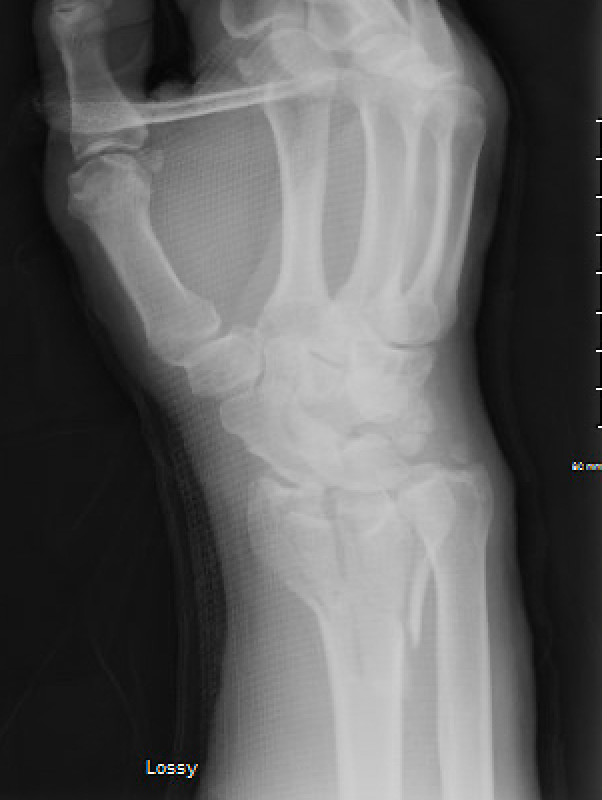 Die-Punch
Colles’
Chauffer’s
Radio-carpal fracture dislocation
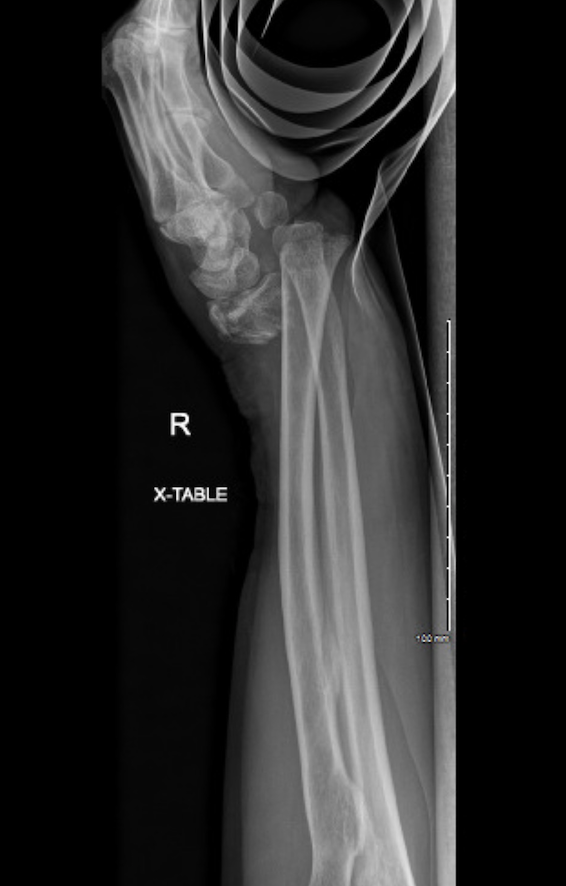 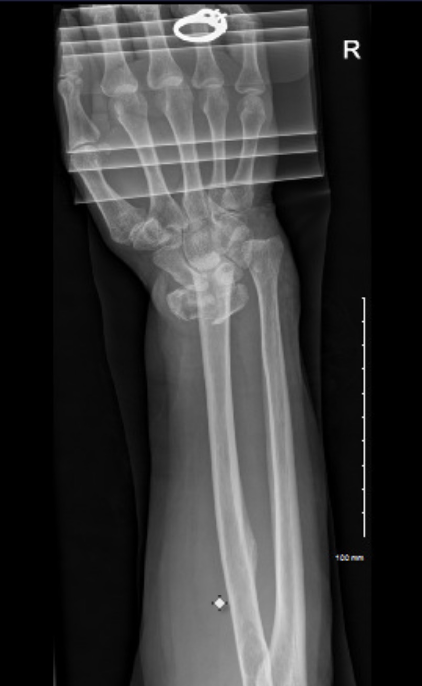 Not your typical distal radius fracture
High energy
Needs early attention and reduction
Acute carpal tunnel
Stiffness
Images courtesy of Khare Wilson PA-C
Options for Treatment
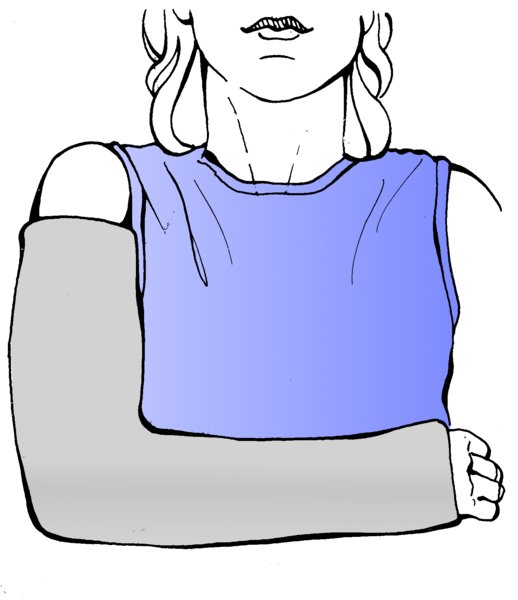 Casting/Splinting 
Long arm vs. short arm
Sugar-tong or volar/dorsal splint
External Fixation
Joint-spanning
Non bridging
Percutaneous pinning
Internal Fixation
Dorsal plating
Volar plating
Combined dorsal/volar plating
Dorsal bridge plating 
Focal (fracture specific) plating
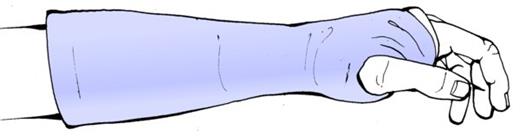 Images from: https://otaonline.org/book/2573/chapter/207609774/principles-of-nonoperative-management-of-fractures#tornetta9-tornetta-9-tornetta-ch009-topic018
[Speaker Notes: Insert xray]
Predictors of Instability:
Depends on assessment of fracture stability
LaFontaine Criteria https://pubmed.ncbi.nlm.nih.gov/2592094/
Indicators of instability are:
Patient age 
Metaphyseal comminution
Shortening: ulnar variance
Consider patient level of function and medical comorbidities
https://www.trauma.co.uk/wristcalc

Mackenney, McQueen, Elbton, JBJS 2006 Sep;88(9):1944-51., Prediction of instability in distal radial fractures
Standard of Care
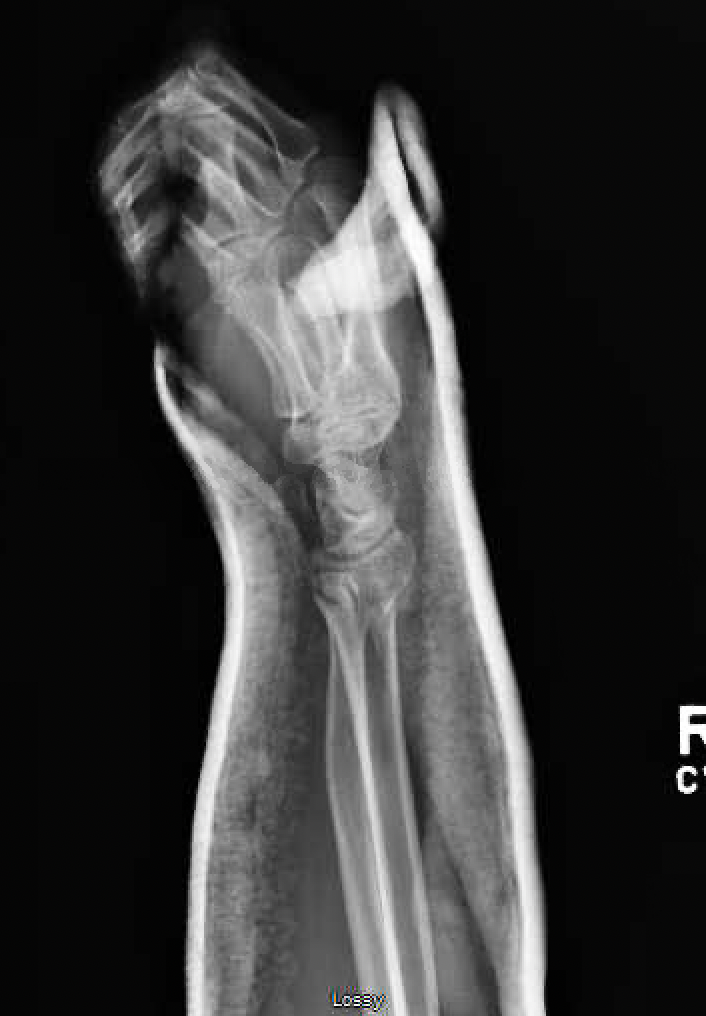 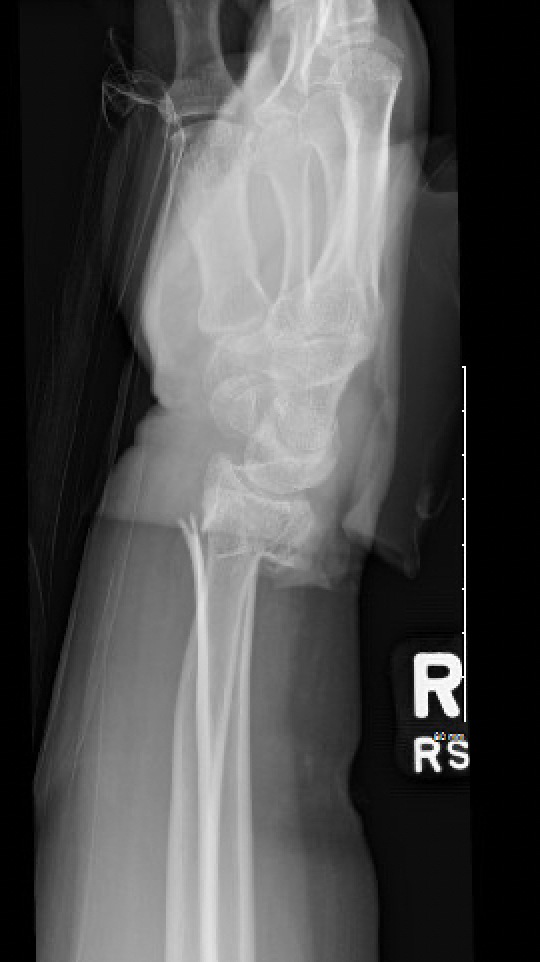 Trial of nonop management after adequate reduction 
ORIF if reduction is lost 
Early collapse often predicts ongoing collapse
Images courtesy of Nicholas Elisseou MD
Malunion
Treatment depends on patient factors and alignment
Malunion can be functional and tolerated in some patient
 > age 65, low demand 
Poorly tolerated in young patients 
Assess risk with McQueen/LaFontaine criteria https://pubmed.ncbi.nlm.nih.gov/2592094/
LaFontaine Criteria
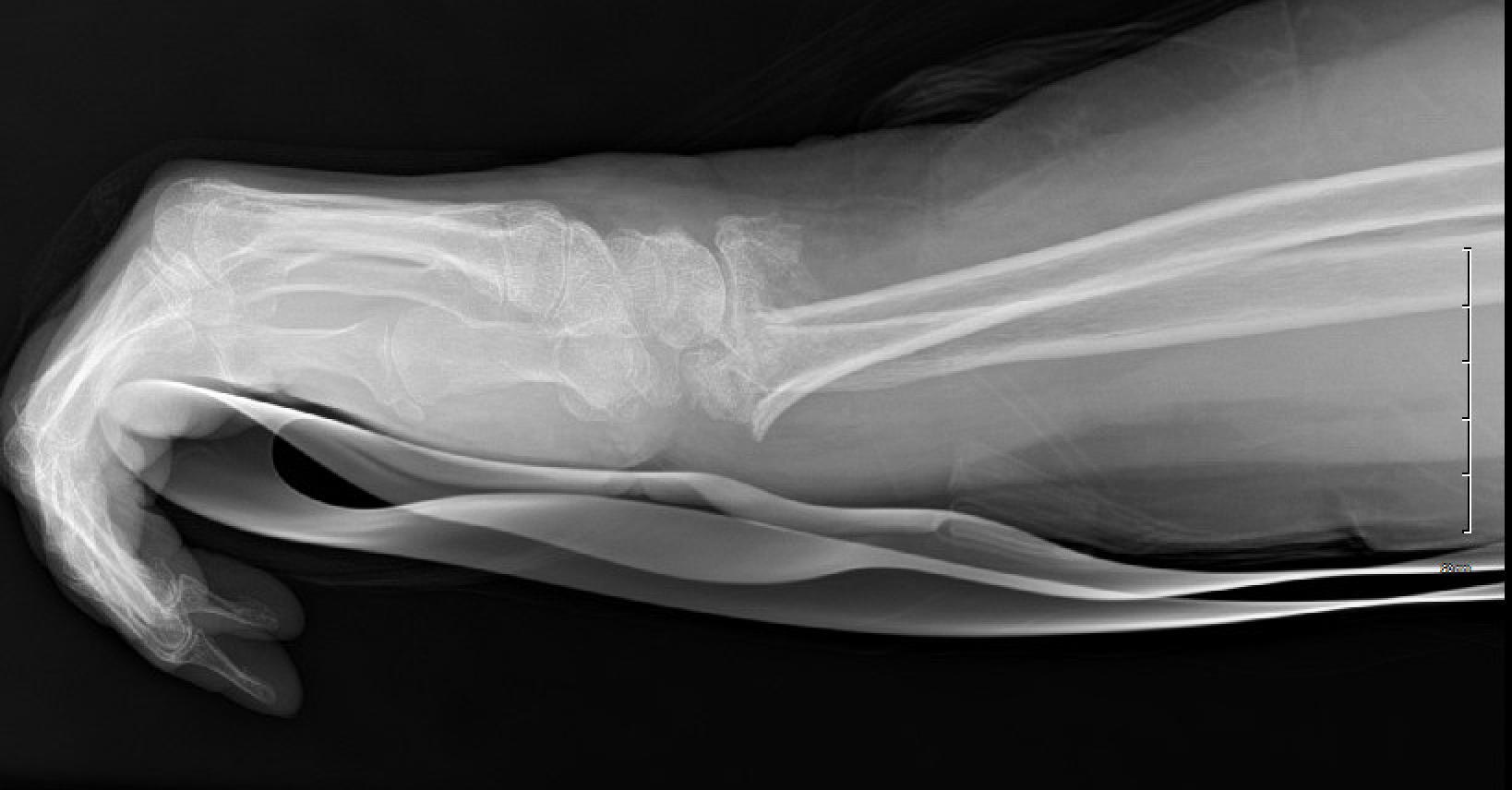 Dorsal Angulation > 20
Dorsal Comminution > 50%
Palmar comminution
Intra-articular Comminution
Initial Displacement >1cm
Radial shortening >5mm
Associated ulnar fracture
Severe Osteoporosis
AAOS Guidelines
https://www.aaos.org/globalassets/quality-and-practice-resources/distal-radius/drfcpg.pdf

AAOS Appropriate Use Criteria Calculator
https://www.orthoguidelines.org/go/auc/auc.cfm?auc_id=224789
Indications for Closed Treatment
Low-energy fracture
Low-demand patient
Medical co-morbidities
Minimal displacement = acceptable alignment
Match treatment to demands of the patient

https://otaonline.org/video-library/45036/procedures-and-techniques/multimedia/16731335/closed-reduction-of-distal-radius-fractures
Closed Treatment of Distal Radial Fractures
Goal is to obtain and maintain an acceptable reduction

 Immobilization: 
initially maintained with splinting or a split cast to accommodate for swelling and prevent cast compartment syndrome
Citation: Management of Limb Injuries, during disasters and conflicts, Editor: Harold Veen, 2016, AO Foundation
short arm cast or splint often adequate
long arm (cast or sugar-tong) for high demand patients

Frequent follow-up necessary in order to diagnose re-displacement.
weekly for first 3-4 weeks to ensure maintained reduction
Technique of Closed Reduction
Anesthesia
Hematoma block
Intravenous sedation (ketamine + propofol, versed + fentanyl)
Bier block
Traction:  finger traps and weights	
Reduction Maneuver (dorsally angulated fracture): 
hyperextension of  the distal fragment (in direction of deformity) 
Maintain traction and reduce the distal to the proximal fragment with 3 point moulding applied to the distal radius
Apply well-molded volar/dorsal splint or cast, with wrist in neutral to slight flexion.
https://otaonline.org/video-library/45036/procedures-and-techniques/multimedia/16731335/closed-reduction-of-distal-radius-fractures
Avoid extreme positions of splinting 
Perform neurovascular exam after reduction and splinting
After-Reduction
Watch for median nerve symptoms 
parasthesias can occur with blocks but should diminish over next few hours
If pain or parenthesis persist- release pressure on cast, take wrist out of flexion
Acute carpal tunnel:  if symptoms progress; ORIF and CTR required
Follow-up x-rays needed in 1 week to evaluate reduction.
Transition to short-arm cast after 2-3 weeks, continue until fracture healing (est. 6 weeks for most)
Management of Redisplacement
Repeat reduction and casting 
high rate of failure
Schermann H, Kadar A, Dolkart O, Atlan F, Rosenblatt Y, Pritsch T. Repeated closed reduction attempts of distal radius fractures in the emergency department. Arch Orthop Trauma Surg. 2018 Apr;138(4):591-596. doi: 10.1007/s00402-018-2904-2. Epub 2018 Feb 16. PMID: 29453642.
Repeat reduction and percutaneous pinning
External Fixation
ORIF
Discussion with patient regarding outcomes and risks of surgery vs nonop tx
Factors Affecting Functional Outcome
McQueen (1996): carpal alignment after distal radius fractures is the main influence on final outcome
malalignment = negative effect on function
failure to restore volar tilt predisposes to carpal collapse and carpal malalignment
[Speaker Notes: Include xrays
This slide should be moved up in the talk where you are discussing indications]
Indications for Surgical Treatment
High-energy injury with instability
Open injury
Radial shortening >3mm
Articular step-off, or gap > 2mm
Dorsal angulation > 10 °
DRUJ incongruity
Carpal mal-alignment
American Academy of Orthopaedic Surgeons. The treatment of distal radius fractures. Guideline and evidence report. Rosemont, IL: American Academy of Orthopaedic Surgeons, 2020. https://www.aaos.org/globalassets/quality-and-practice-resources/distal-radius/drfcpg.pdf
Operative Management
of Distal Radius Fractures
OR setup
Position- Supine 
Table- Jackson or standard table with radiolucent hand table
Height - Sitting or Standing
Standing when addressing other injuries as well
Fluoroscopy - Mini or full size c-arm
Pay attention to radiation dose with either
Tourniquet
WALANT technique shown to be effective
Blood loss same with and without tourniquet
Ahmad AA, Yi LM, Ahmad AR. Plating of Distal Radius Fracture Using the Wide-Awake Anesthesia Technique. J Hand Surg Am. 2018 Nov;43(11):1045.e1-1045.e5. doi: 10.1016/j.jhsa.2018.03.033. Epub 2018 Jun 14. PMID: 29866390.
Possible relationship between micro-vascular injury and CRPS
Coderre TJ, Bennett GJ. A hypothesis for the cause of complex regional pain syndrome-type I (reflex sympathetic dystrophy): pain due to deep-tissue microvascular pathology. Pain Med. 2010;11(8):1224-1238. doi:10.1111/j.1526-4637.2010.00911.x
External Fixation
An option for distal radius fractures with metaphyseal displacement but a congruous joint
Observed better functional, clinical and radiographic outcomes when treated with immediate ex-fix and optional k-wires vs casting 
https://otaonline.org/video-library/45036/procedures-and-techniques/multimedia/16776579/external-fixation-of-the-distal-radius
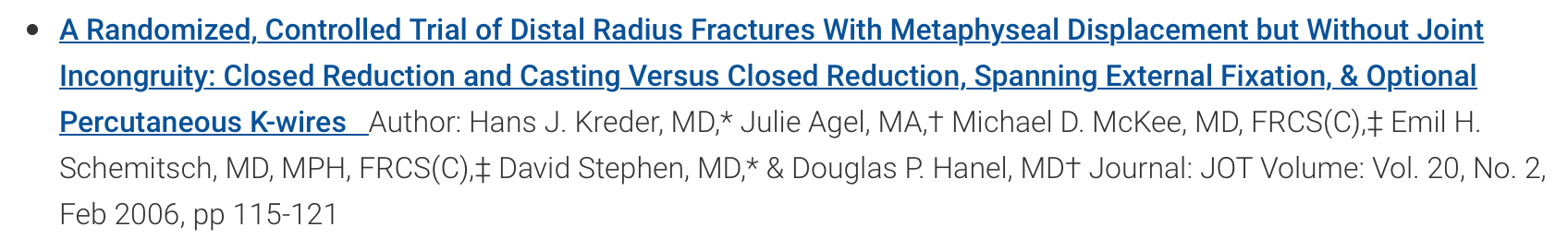 [Speaker Notes: Might delete this slide. Might be true but doesn’t come up that often.]
External Fixation
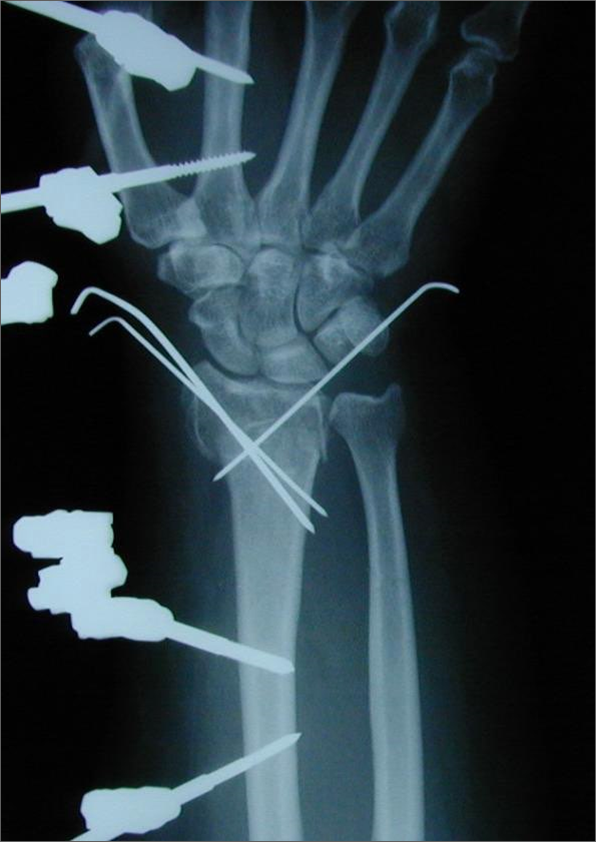 Good option for open, contaminated injuries, medically unstable patients, poly-trauma stabilization. 
Relies on ligamentotaxis for stability.
Good for restoring length but not angulation or articular surface. 
Can be supplemented with pins
Pitfalls
Overdistraction, assoc. with CRPS
Extensor Tendon Adhesion
Kaempfe FA, Wheeler DR, Peimer CA, Hvisdak KS, Ceravolo J, Senall J. Severe fractures of the distal radius: effect of amount and duration of external fixation distraction on outcome. J Hand Surg. 1993;18A:33-41.
Spanning Platei.e. the "Internal Ex Fix"
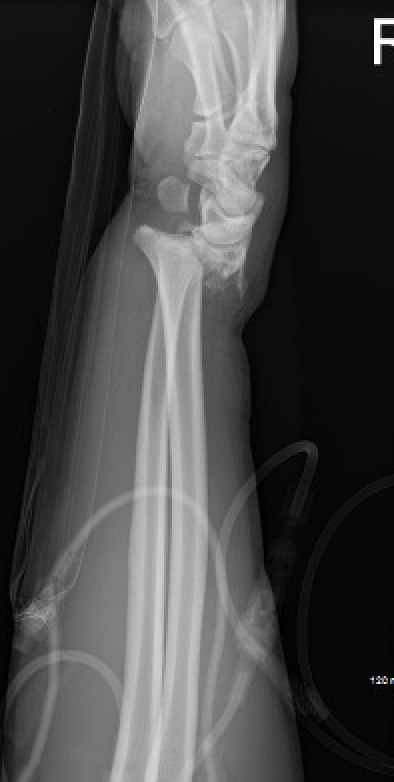 Indications for Wrist Spanning Plate:
High energy comminuted fractures
Radio-carpal fracture dislocation
Pilon/Impaction fractures
fragment elevation/grafting
ICU patients or others where perc pins are undesirable
Patients that will not tolerate an external fixator
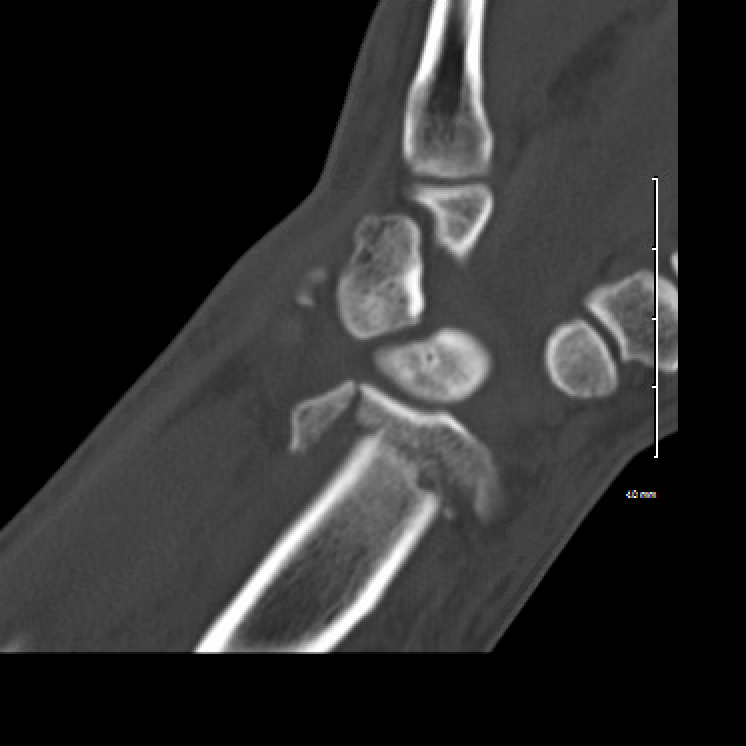 Sarah Lewis, Amir Mostofi, Milan Stevanovic, Alidad Ghiassi,
Risk of Tendon Entrapment Under a Dorsal Bridge Plate in a Distal Radius Fracture Model,
The Journal of Hand Surgery, Volume 40, Issue 3, 2015, Pages 500-504,
ISSN 0363-5023,
https://doi.org/10.1016/j.jhsa.2014.11.020.
(https://www.sciencedirect.com/science/article/pii/S0363502314016086)
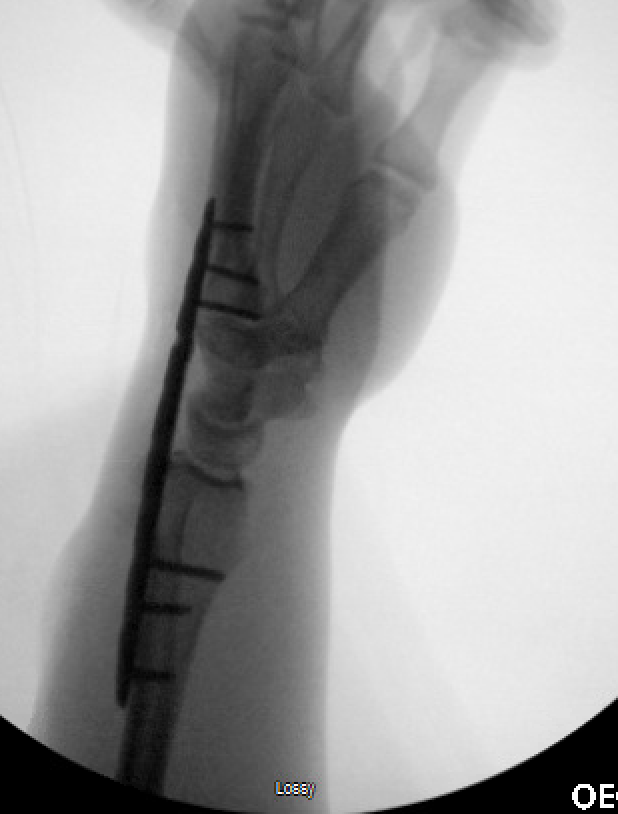 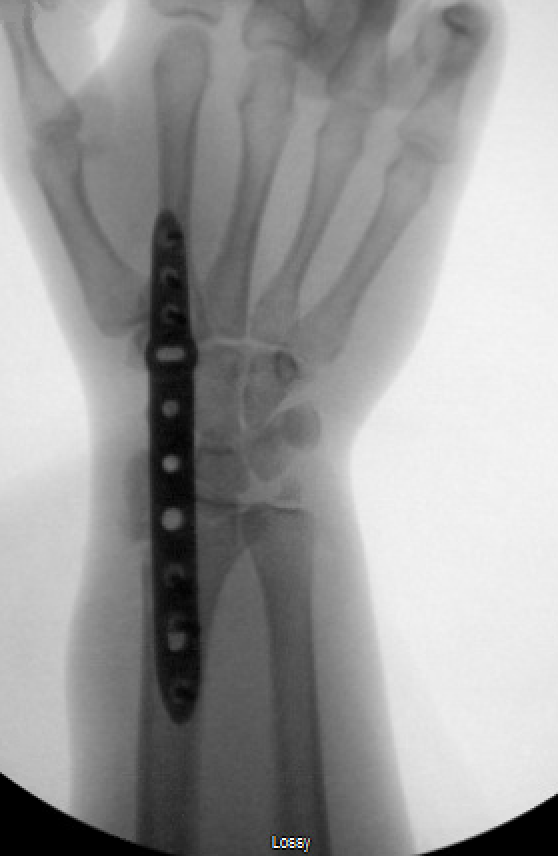 Plate out at 3-4 months
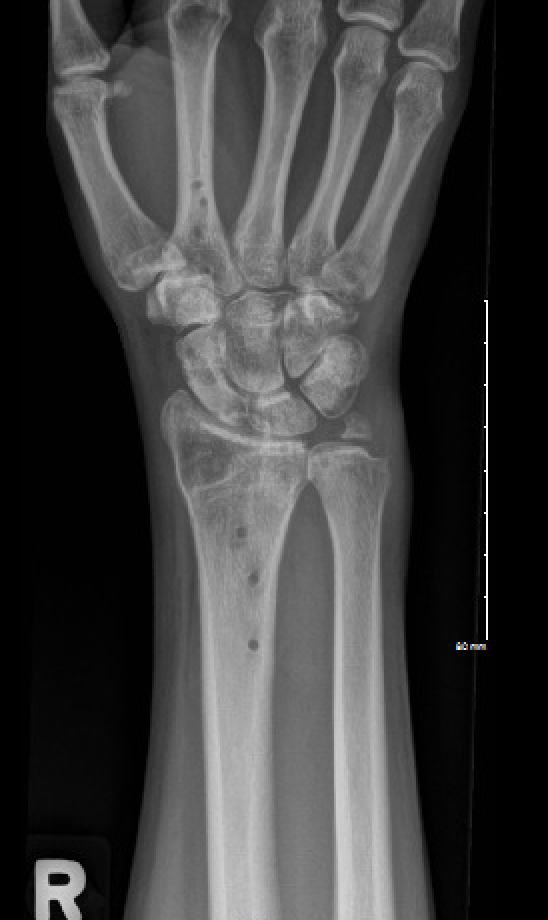 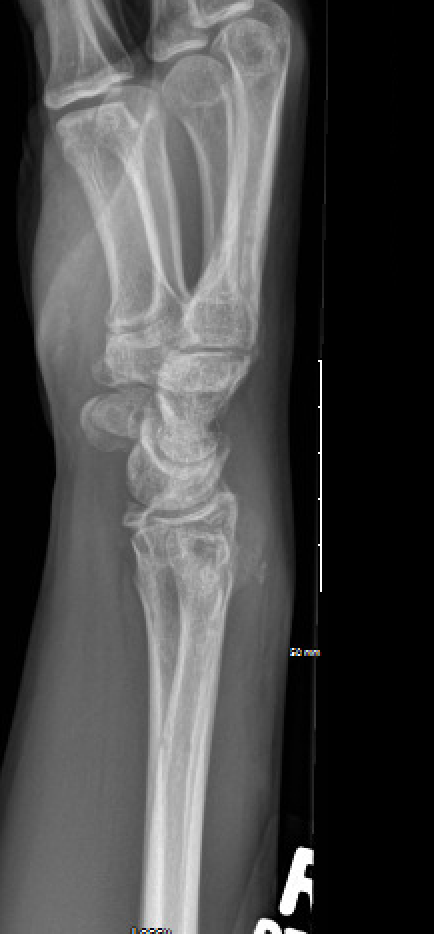 Percutaneous Pinning - Methods
Various techniques described
Most common radial styloid pinning + dorsal-ulnar corner of radius pinning
Supplemental immobilization with cast, splint
In conjunction with external fixation (Augmented external fixation)
Kapandji = Pinning through fracture site to aid reduction
Strohm PC, Müller CA, Boll T, Pfister U. Two procedures for Kirschner wire osteosynthesis of distal radial fractures. A randomized trial. J Bone Joint Surg Am. 2004 Dec;86(12):2621-8. doi: 10.2106/00004623-200412000-00006. PMID: 15590845.
Percutaneous Pins
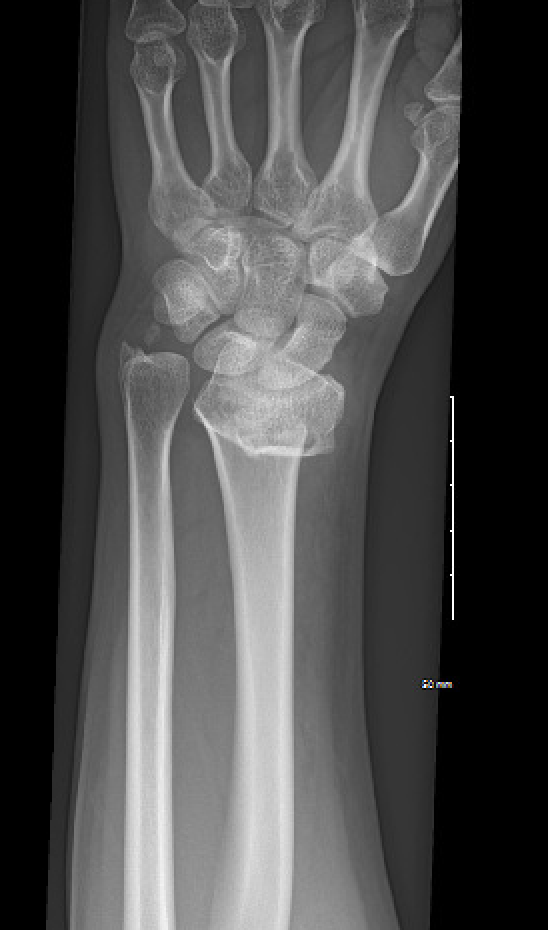 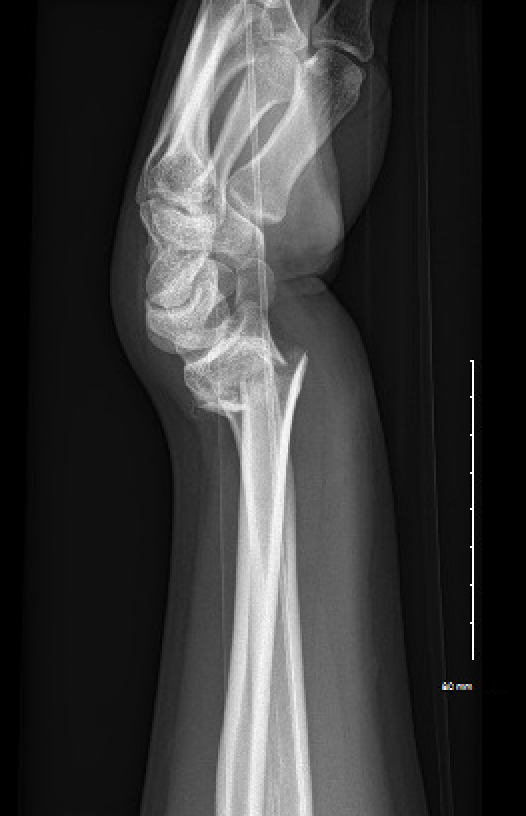 Percutaneous Pins
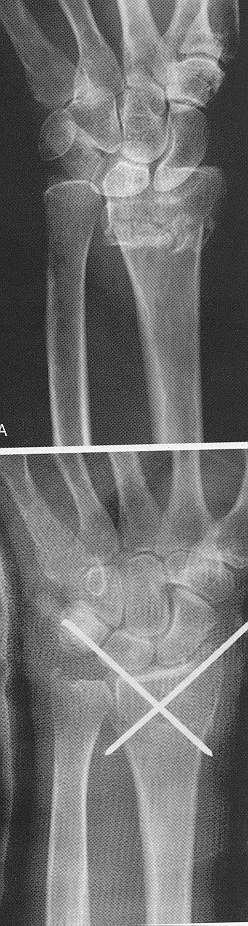 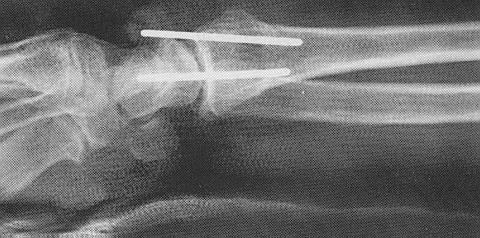 Open Reduction and Internal Fixation of Distal Radius Fractures
Better for elevation of depressed articular fragments
Required if articular fragments can not be adequately reduced with percutaneous methods
Volar approach is most common
*Primary means of treating displaced and unstable distal radius fractures
ORIF vs ExFix
Plate fixation is better than external fixation combined with perc pinning for the treatment of intra-articular distal radius fractures
ORIF yields better functional outcomes, DASH, supination, bony anatomy, less infection
Ex-Fix results in better grip strength and flexion
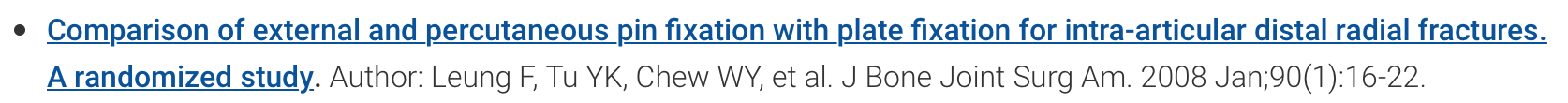 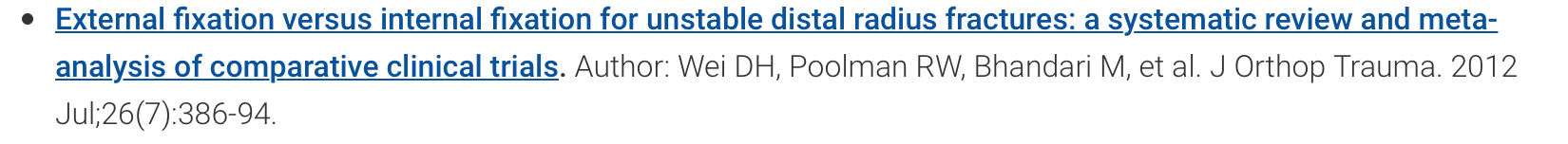 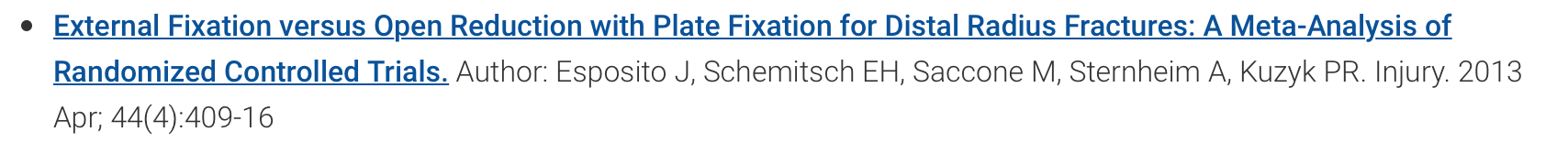 Selection of Approach
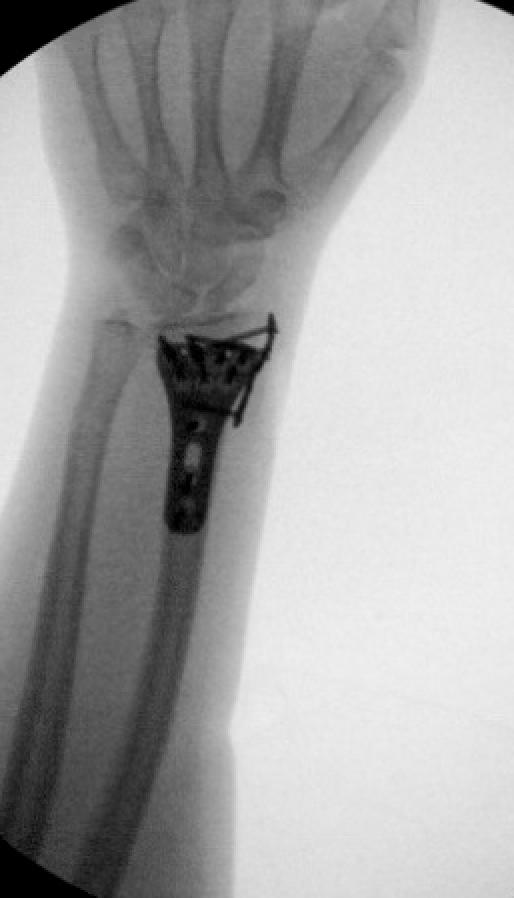 Based on location of fracture and displacement
Volar approach (most common) for volar rim fractures and comminuted fractures that can be reduced
Radial styloid approach for buttressing of styloid
Dorsal approach 
Occasionally for dorsally displaced fractures that cannot be reduced or maintained from volar approach
Combined approaches needed for high-energy fractures with significant axial impaction
Dorsal Approach
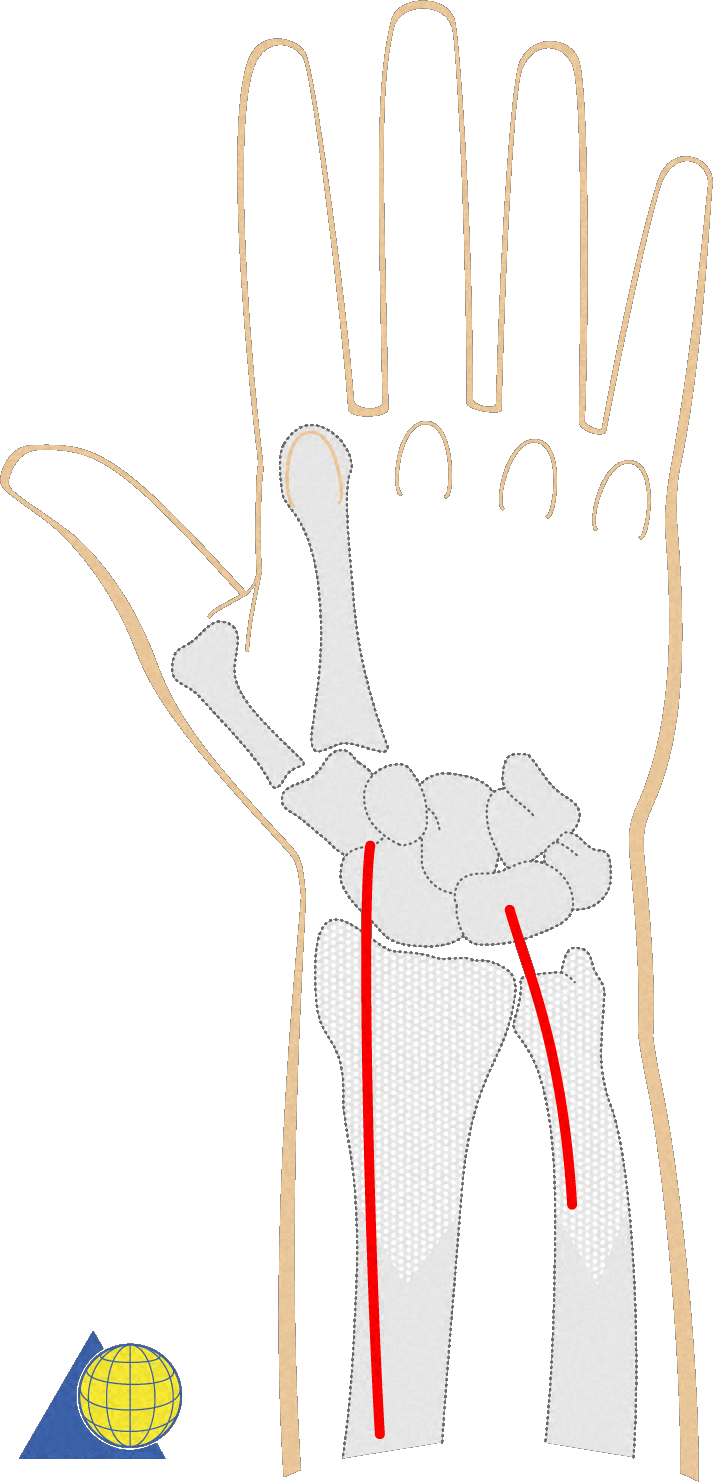 1-2nd DC
3rd DC –EPL
(extensile)
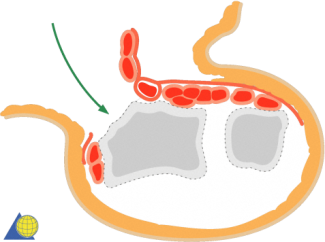 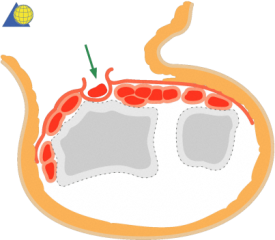 -
Copyright AO Foundation
Interval used is best chosen based on what portion of the radius you are looking to see
1st and 2nd for radial styloid
3rd for metaphysis
5th and 6th for ulnar styloid
Volar Approaches
1. Classical Henry approach
2. Extended carpal tunnel approach
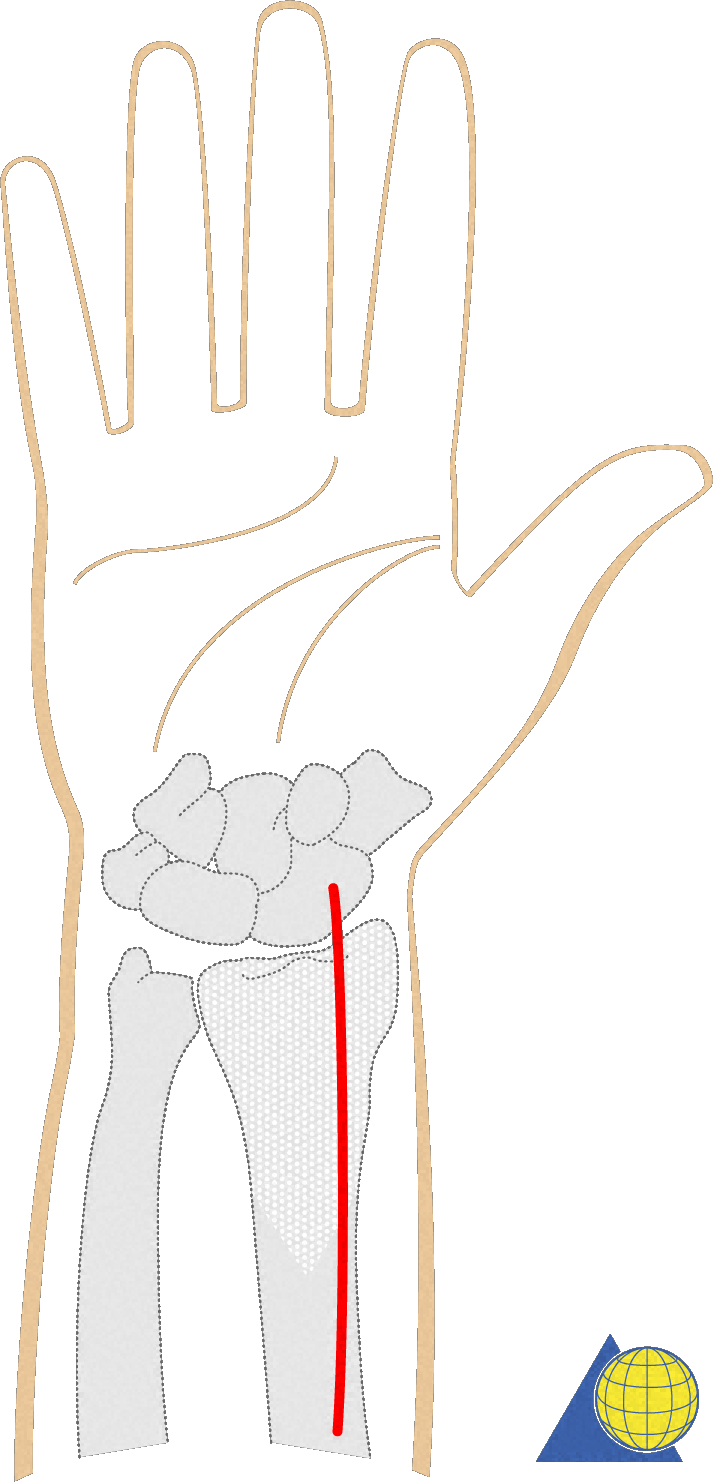 Useful for:
volar ulnar corner fragment
 Fxs associated with CTS
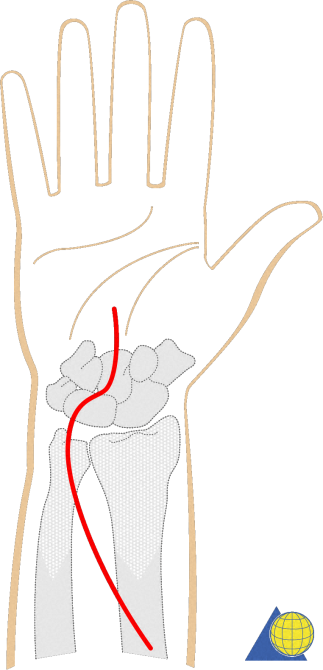 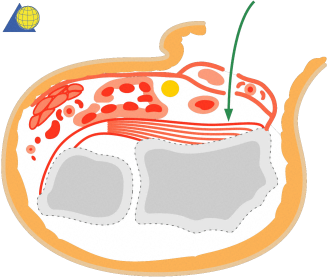 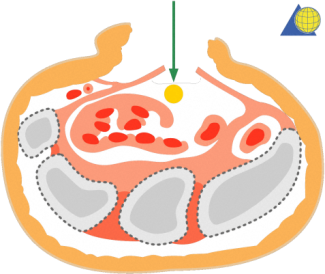 Copyright AO Foundation
Distal Radius- volar Barton
35 y.o. M,  MVC
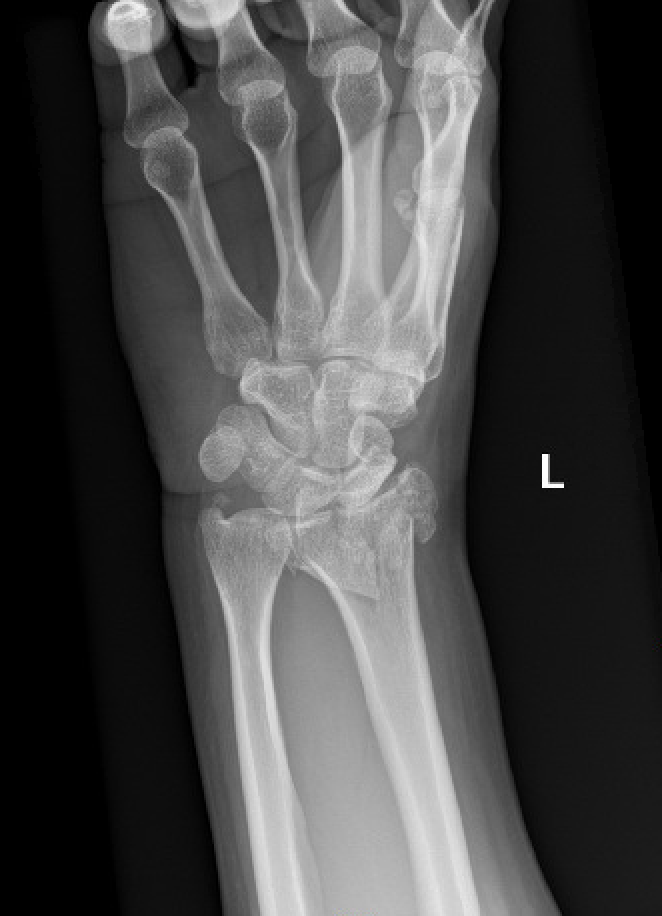 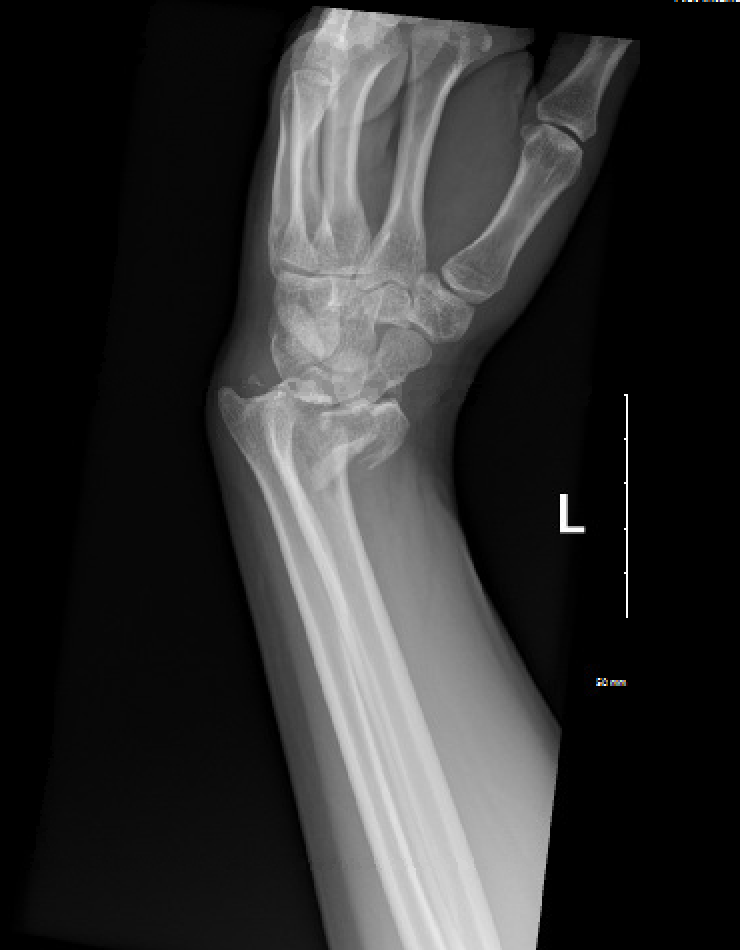 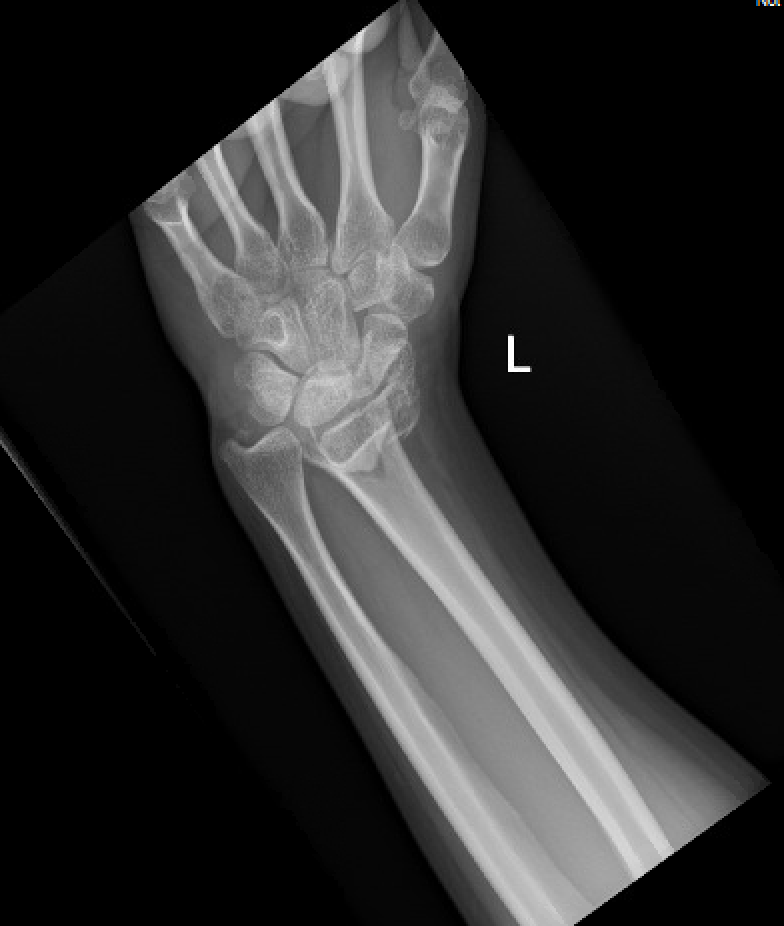 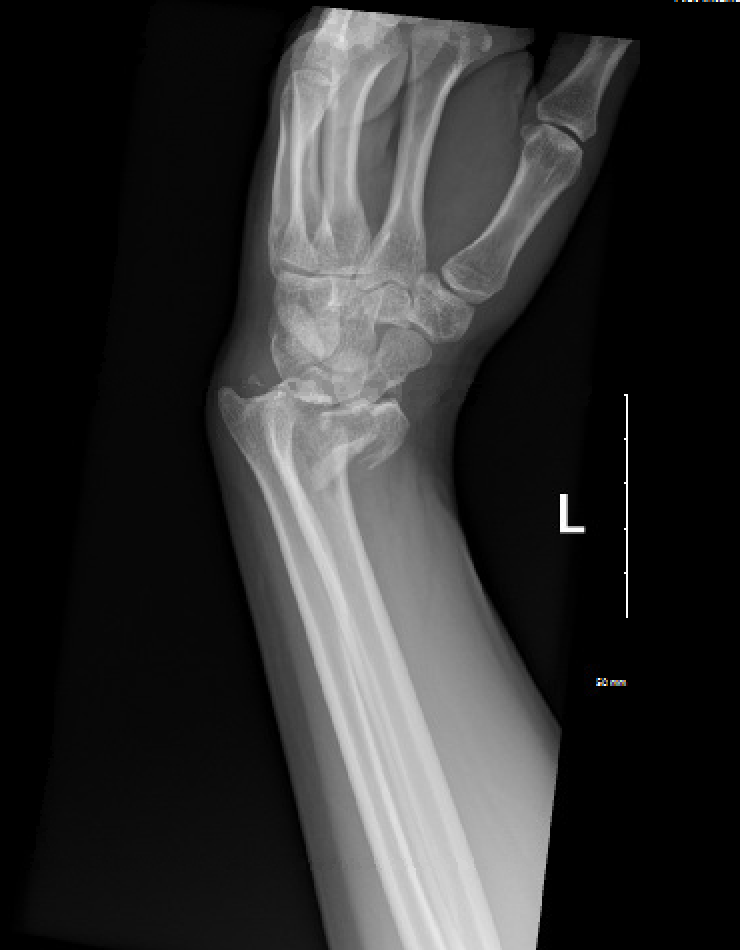 Carpal subluxation
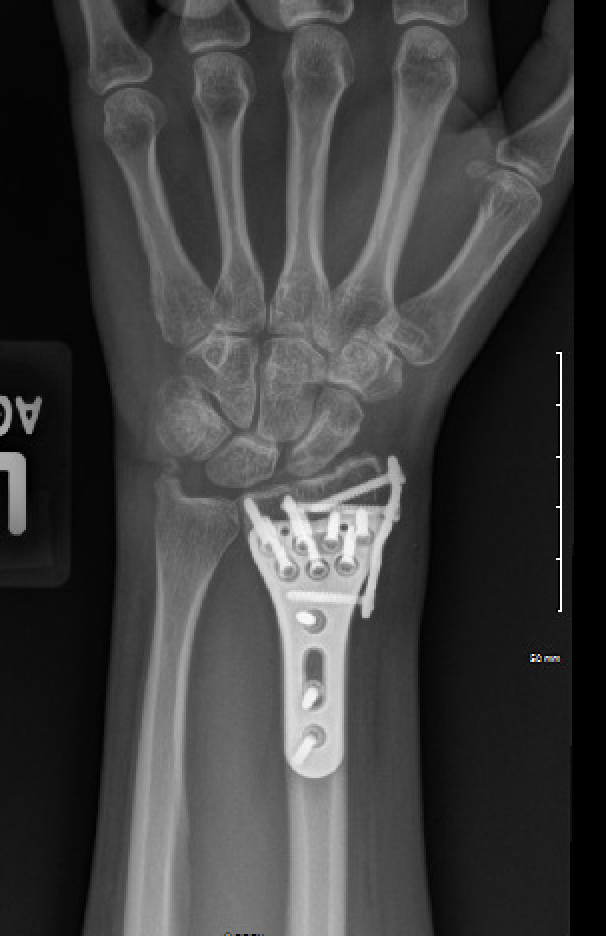 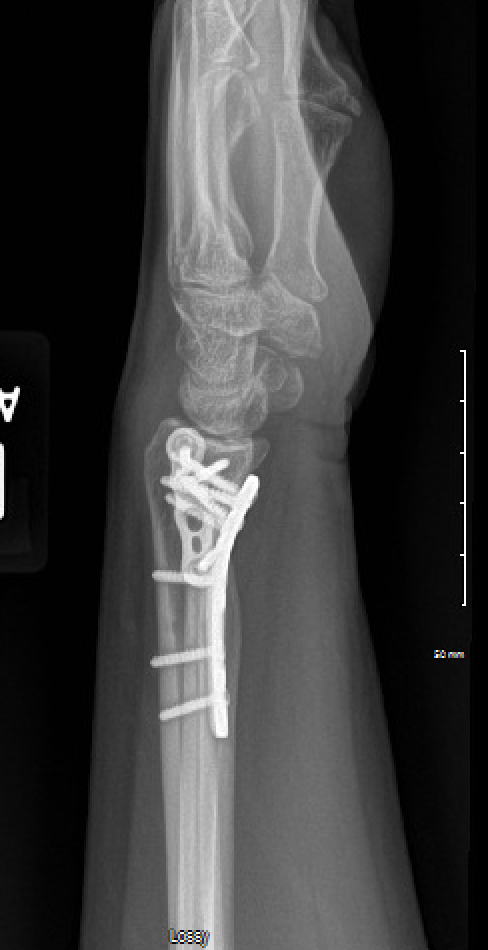 With volar Barton’s fracture, it is critical to place the buttress fixation ulnar enough to maintain located reduction of fragment and carpus.
Volar Plating
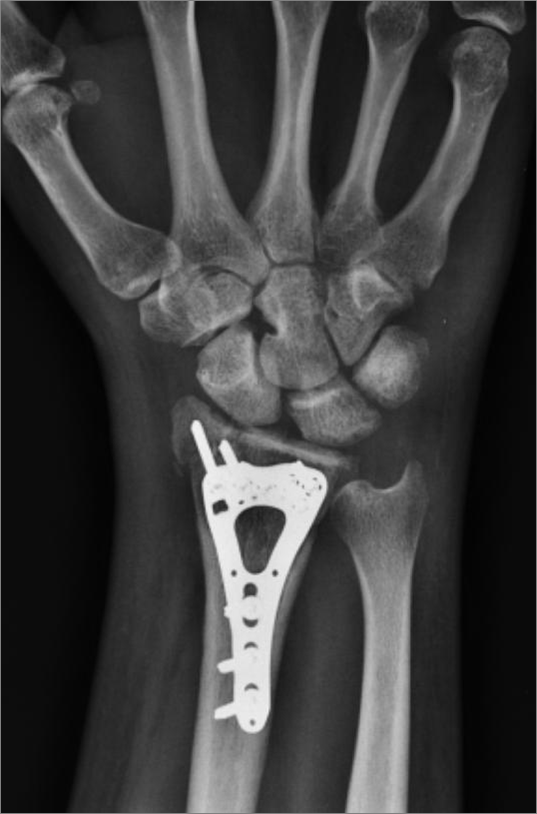 Workhorse for ORIF of distal radius fractures
Reliable, reproducible outcomes
Lower complication rates when compared to other surgical options
Alter, Todd H. BS1; Ilyas, Asif M. MD1,a Complications Associated with Volar Locking Plate Fixation of Distal Radial Fractures, JBJS Reviews: October 2018 - Volume 6 - Issue 10 - p e7 doi: 10.2106/JBJS.RVW.18.00004
Good soft tissue coverage, low profile
Most plates offer variable angle locking with 15° spread
https://otaonline.org/video-library/45036/procedures-and-techniques/multimedia/16776671/volar-locked-plating-of-the-distal-radius
Volar Plating for Dorsal Fractures
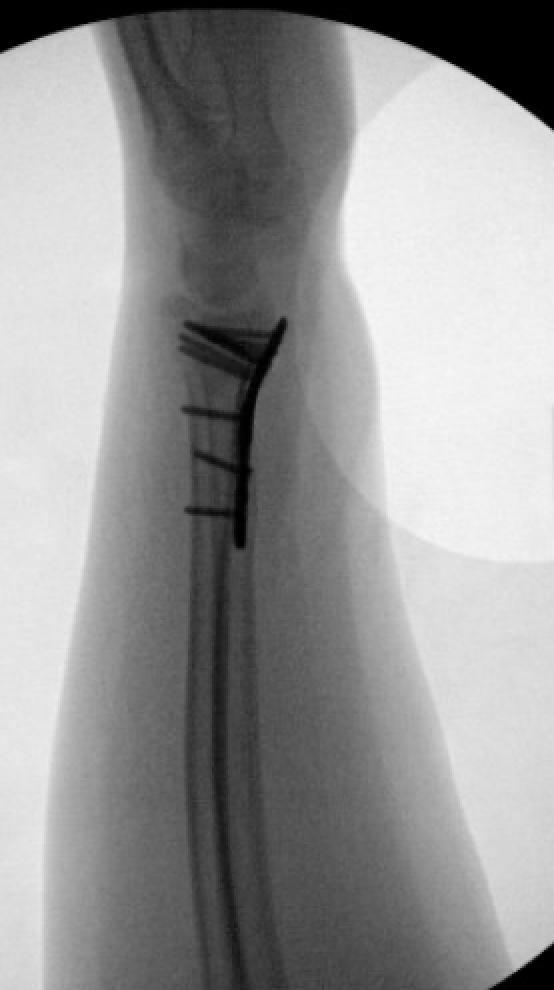 Less tendon irritation than dorsal plating
Indirect reduction          
Better tolerated than Ex fix
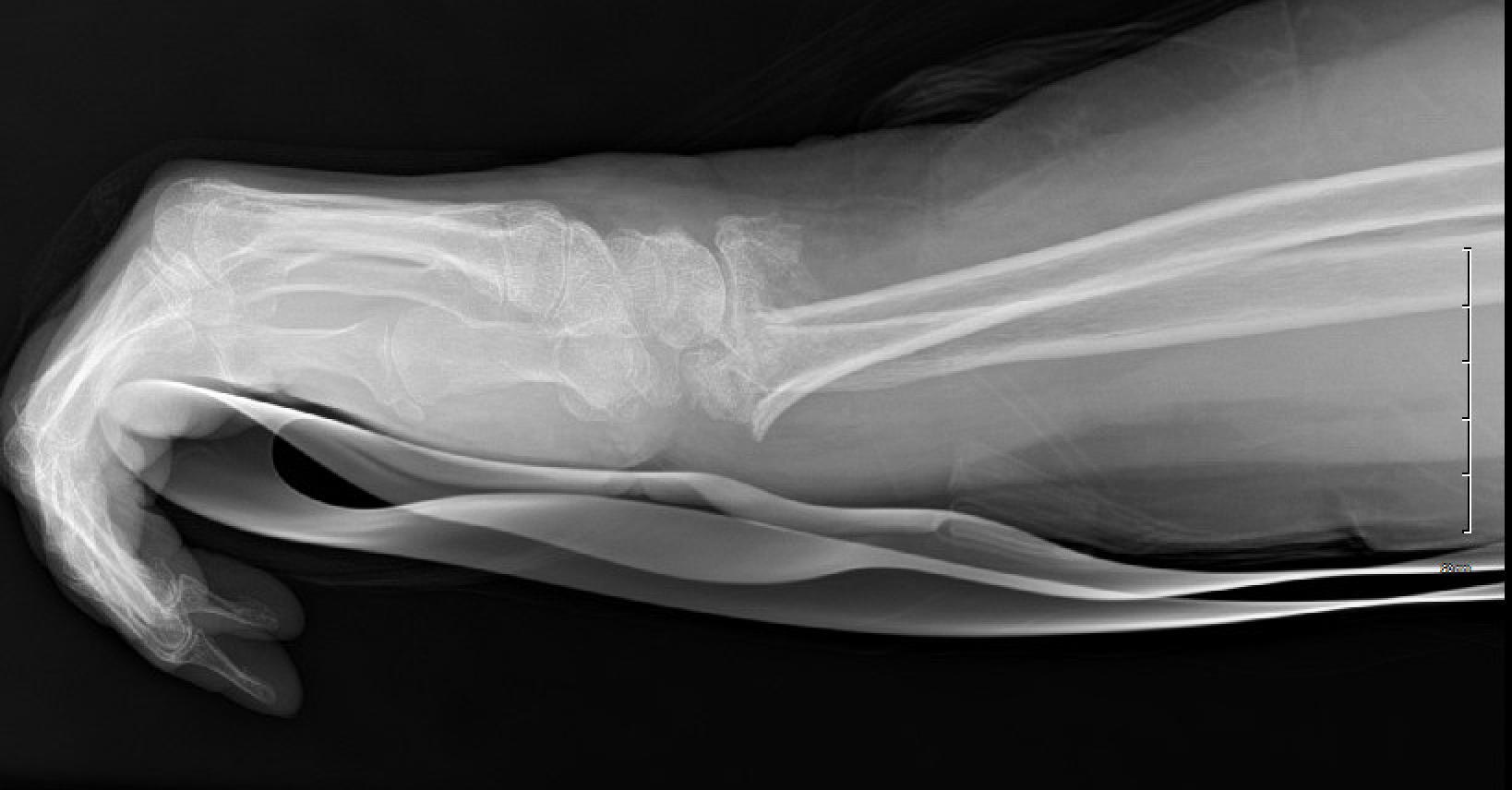 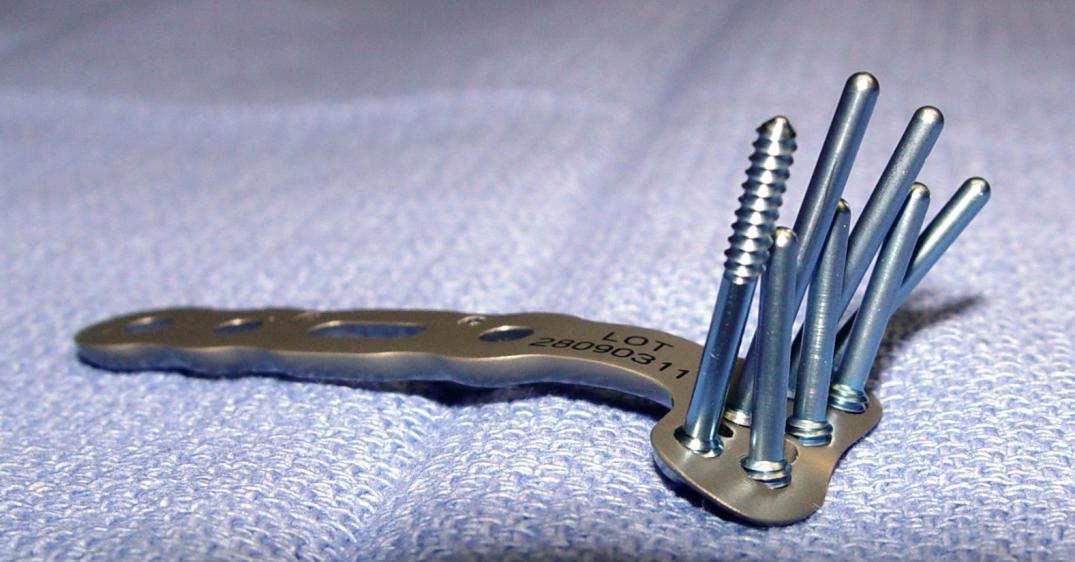 Capture of dorsal fragments enabled by locked screws or pegs
https://otaonline.org/video-library/45036/procedures-and-techniques/multimedia/16776647/dvr-plating
Dorsal Plating
Select cases with specific dorsal fractures/instability
Issues with tendon irritation and stiffness 
Tendon rupture is possible complication
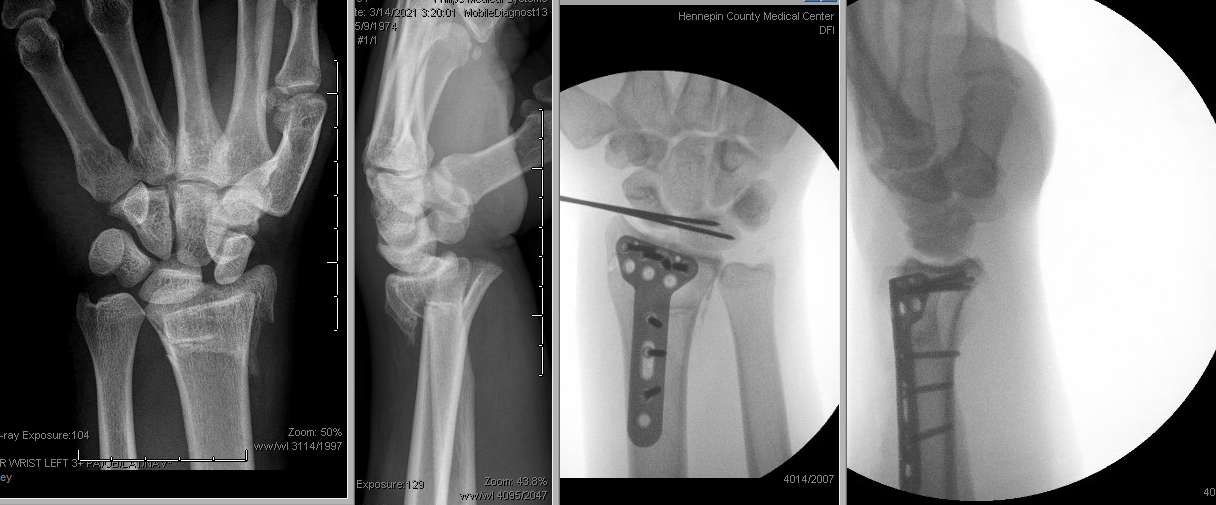 https://otaonline.org/video-library/45036/procedures-and-techniques/multimedia/18007831/dorsal-approach-for-dorsal-impaction-distal-radius
Credit: Jacqueline Geissler, MD
Fragment Specific and Focal systems
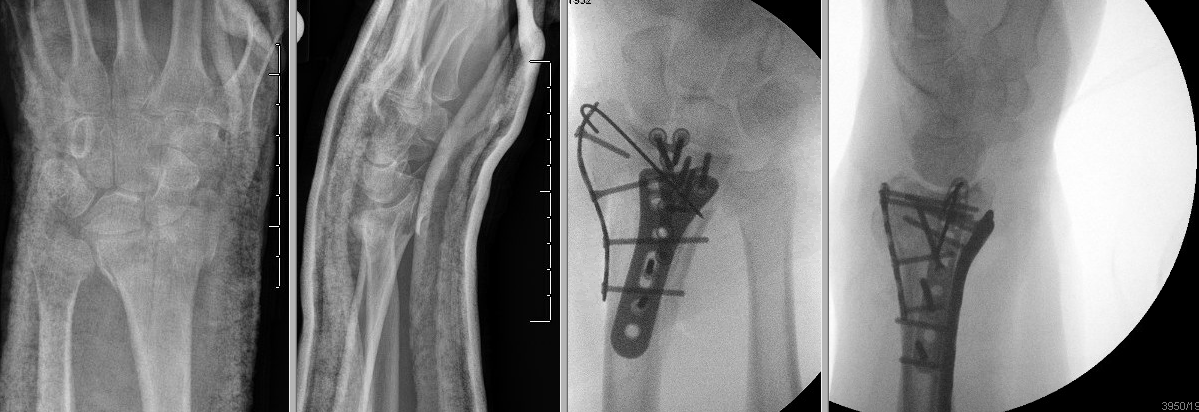 Credit: Jacqueline Geissler, MD
Fragment specific fixation via multiple incisions
Plating Pearls
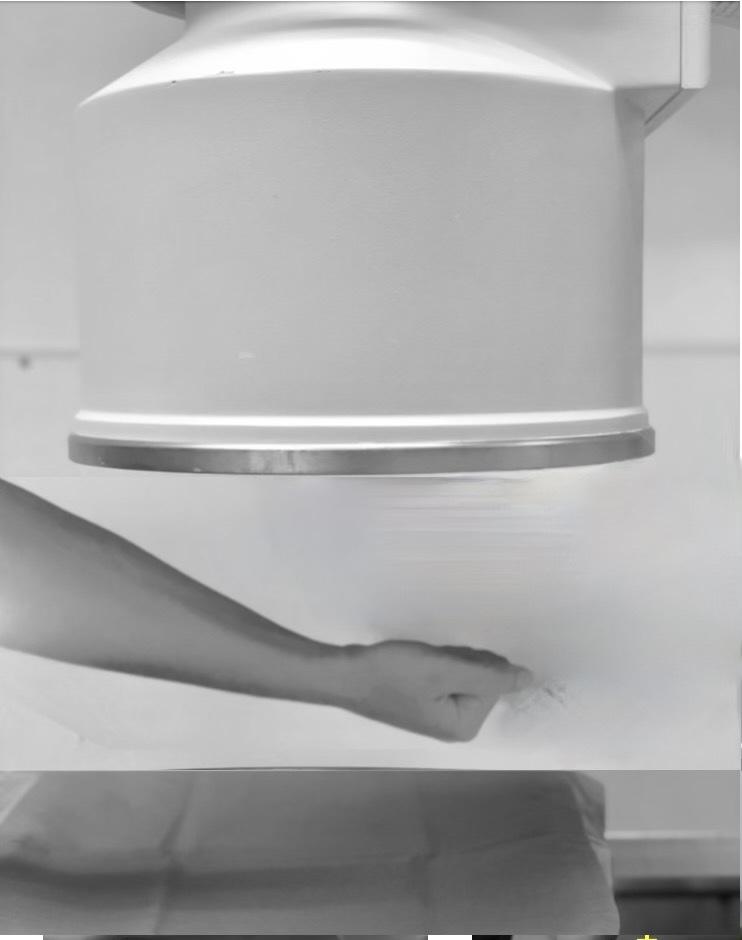 Check SL, DRUJ
Xrays
AP xray with elbow elevated in relation to the wrist
Lateral xray with wrist elevated in relation to the elbow
Tangential notch view to assess screw tips
Semi-supinated for volar ulnar corner, semi-pronated for dorsal ulnar corner
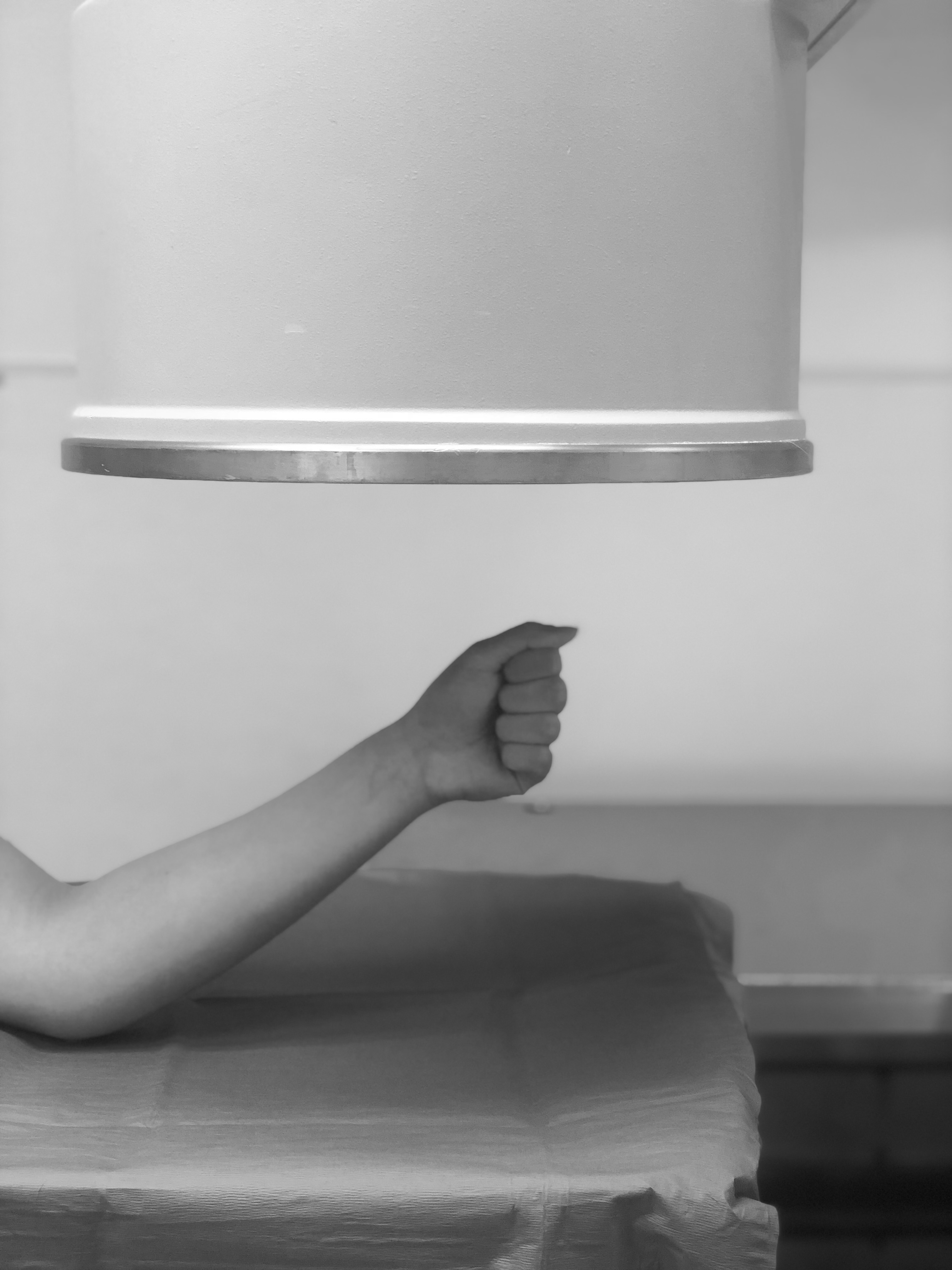 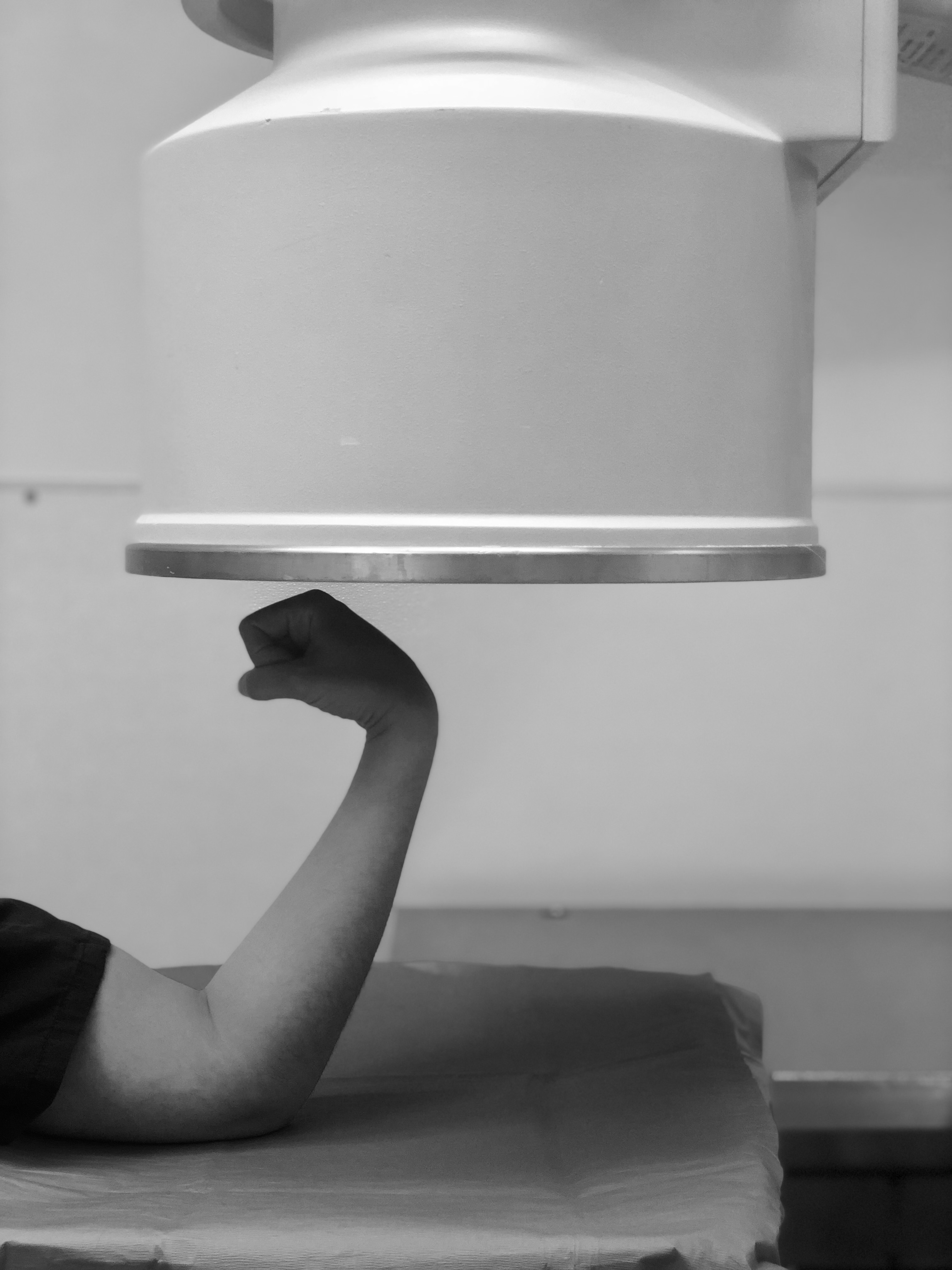 Plating pitfalls
Avoid plate proximal to watershed line
https://www.ncbi.nlm.nih.gov/pmc/articles/PMC3828490/
Unicortical screws distal, Bicortical proximal
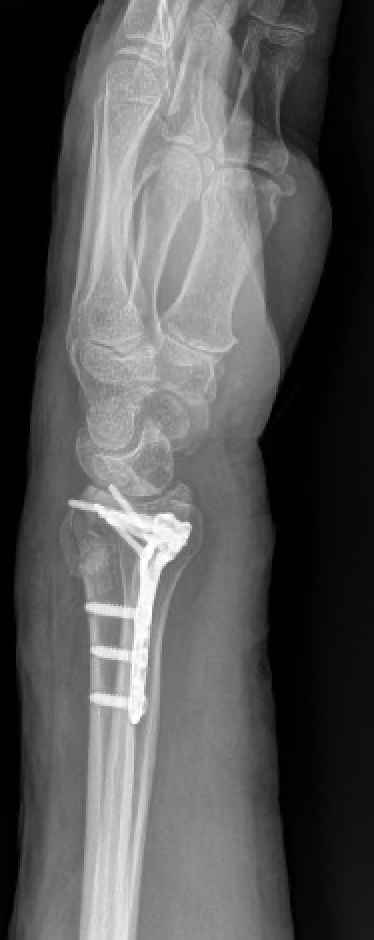 Examples of plates distal to watershed line
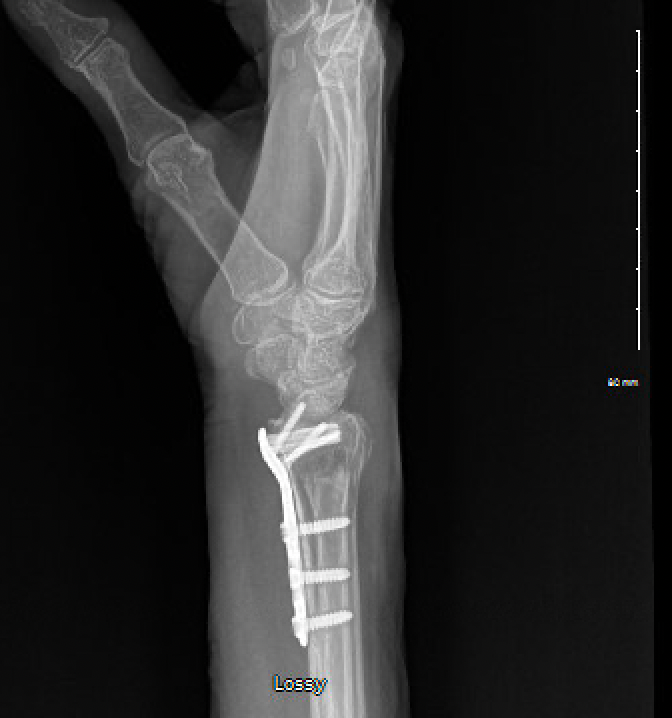 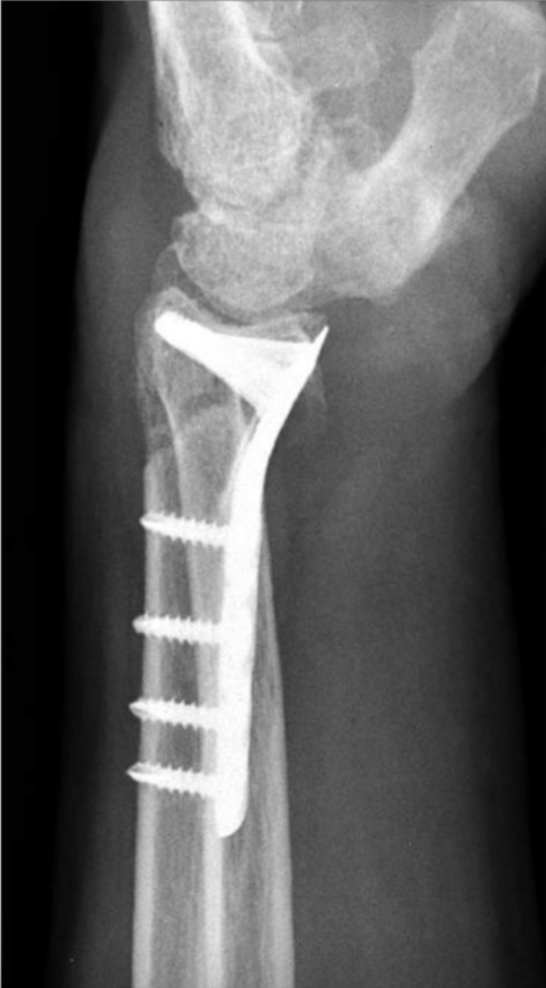 Example of distal bicortical screws
Image courtesy of J Orbay MD
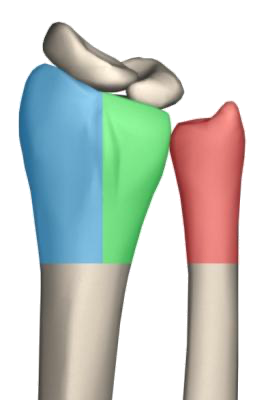 Based on Three Column Theory
Radial column
Ulnar column
Radial Column
Lateral side of radius
Intermediate Column
Ulnar side of radius
Ulnar Column
Distal ulna
Intermediate column
Intra-articular Fracture
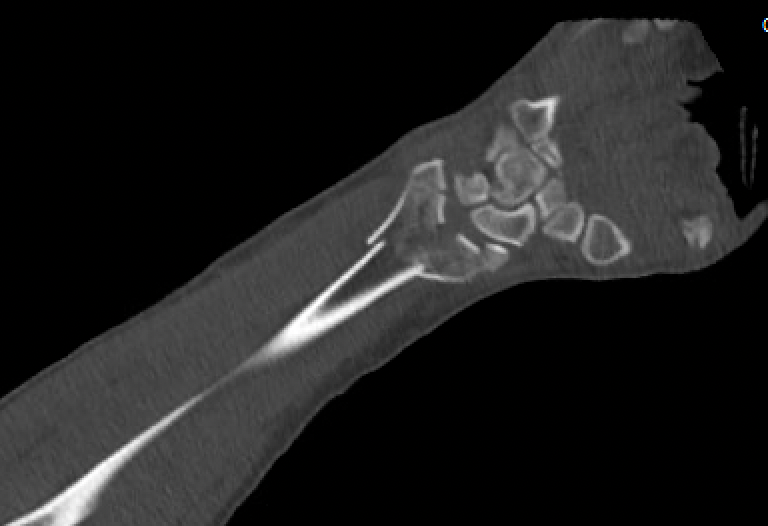 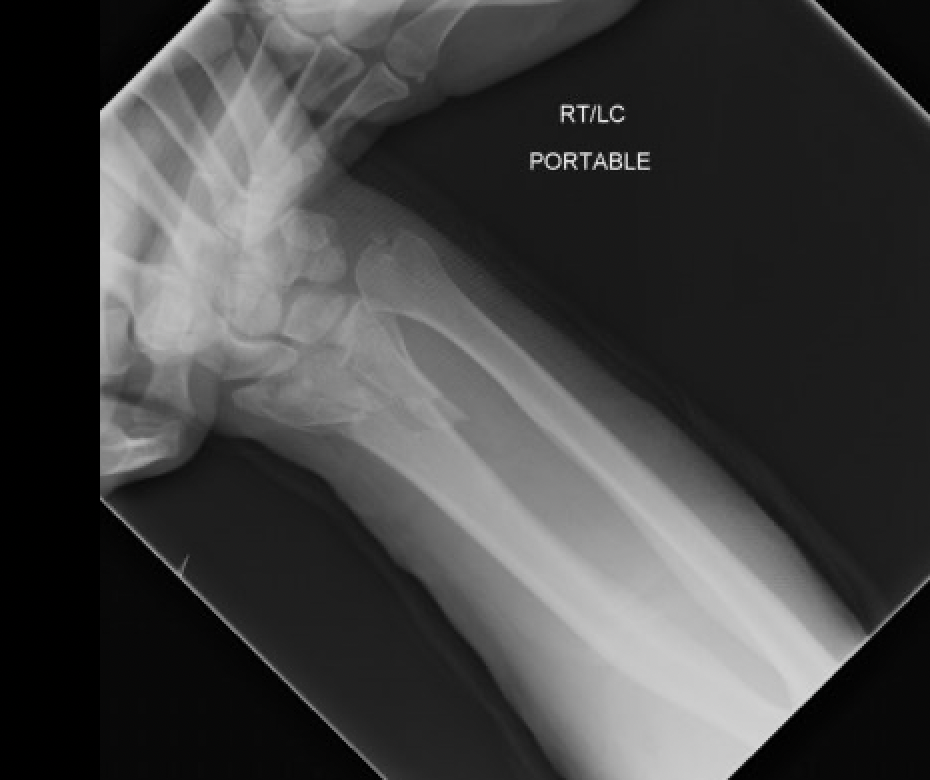 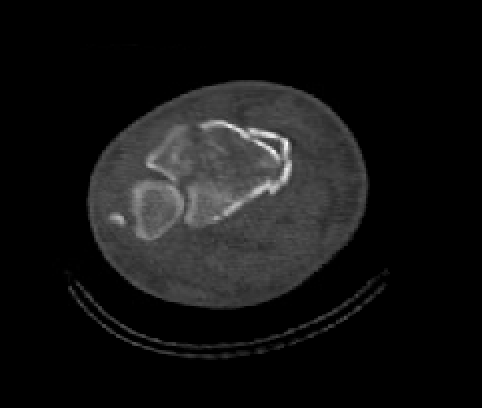 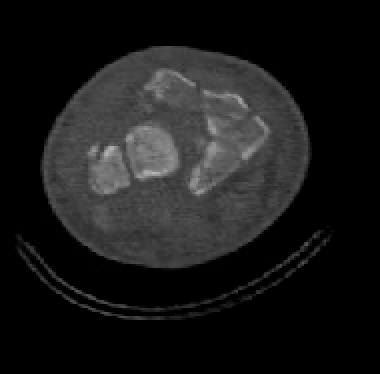 Multi-fragmentary intra-articular fracture
Focal plating
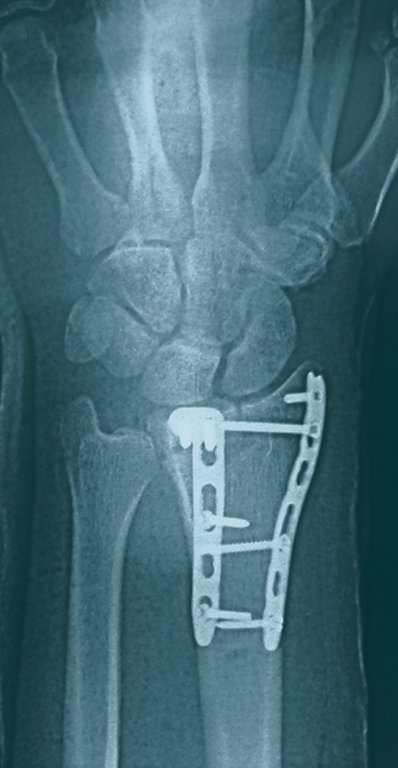 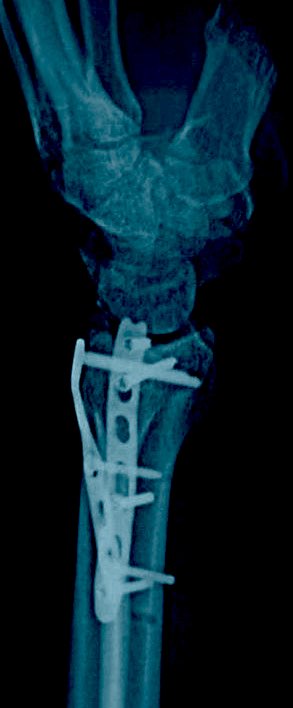 Combined dorsal and volar plating
Reserved for very complex fractures 
Second operation for implant removal is common
Increased risk of tendon rupture
Credit: Jacqueline Geissler, MD
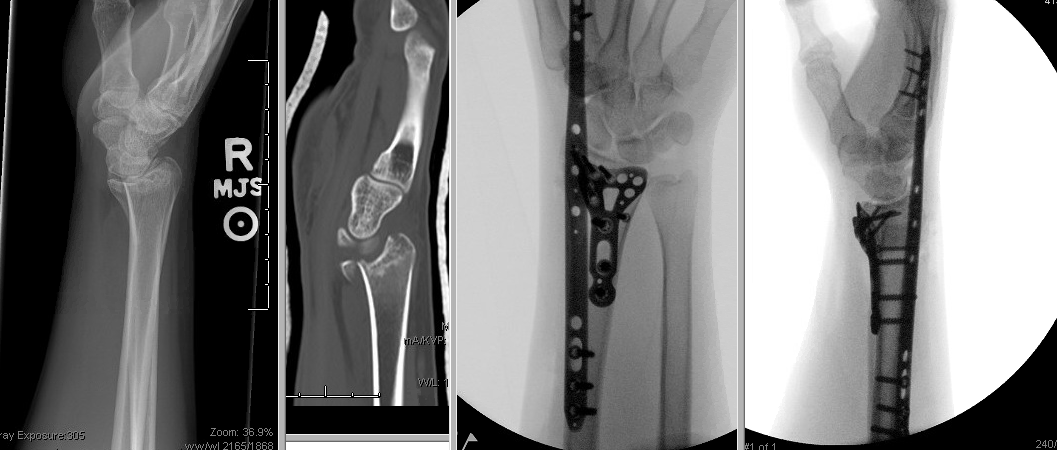 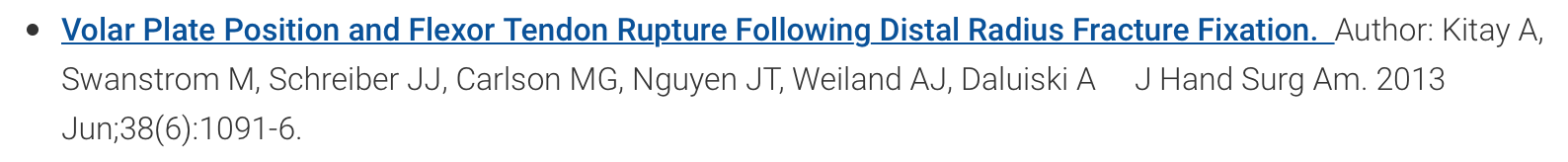 Anchor Repair of Radiolunate Ligaments for: radiocarpal dislocation cases to restore stability
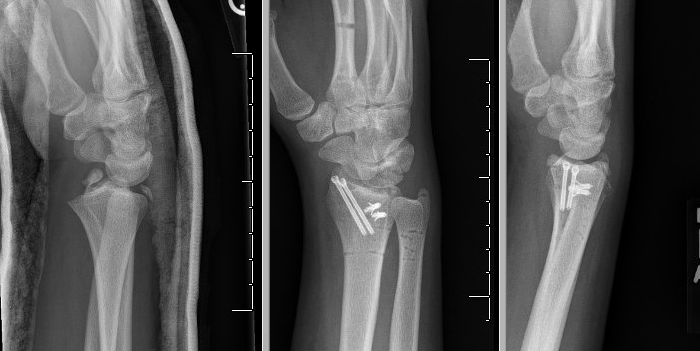 Credit: Jacqueline Geissler, MD
Kyle C. Bohm, Jacqueline A. Geissler, Christina M. Ward, Volar Radiocarpal Ligament Repair with Suture Anchors for Radiocarpal Fracture Dislocations: Case Series, J Wrist Surg , DOI: 10.1055/s-0040-1718915, Publication Date: 04 November 2020 (online)
https://www.thieme-connect.com/products/ejournals/abstract/10.1055/s-0040-1718915
Advanced TechniquesArthroscopy-assisted
Reduce articular incongruities
Diagnose  and treat associated soft tissue lesions
Minimally invasive
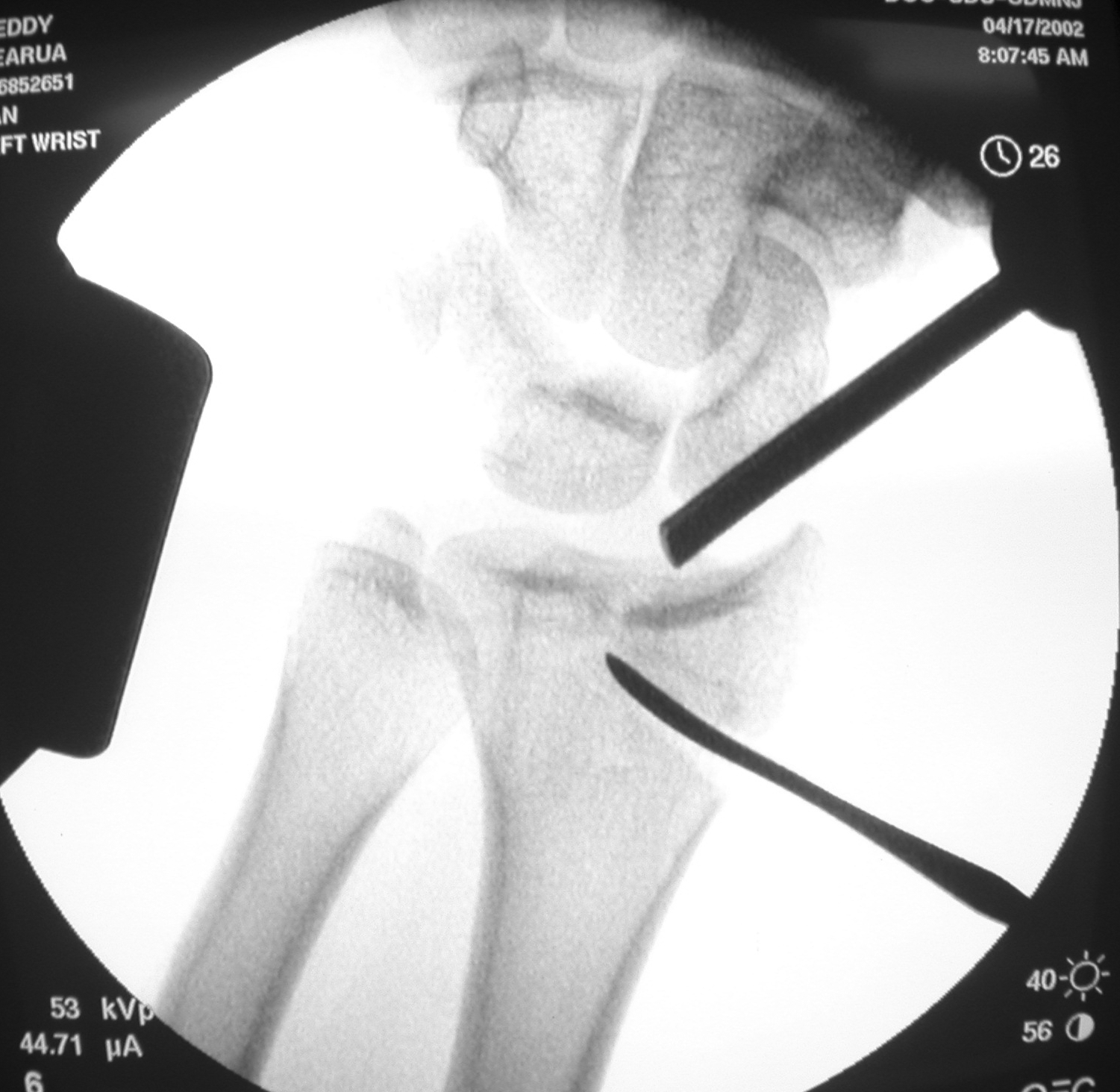 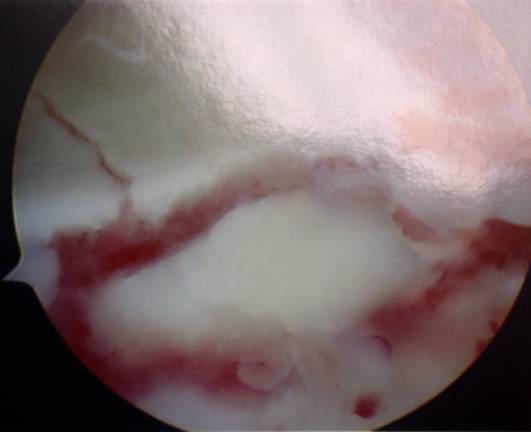 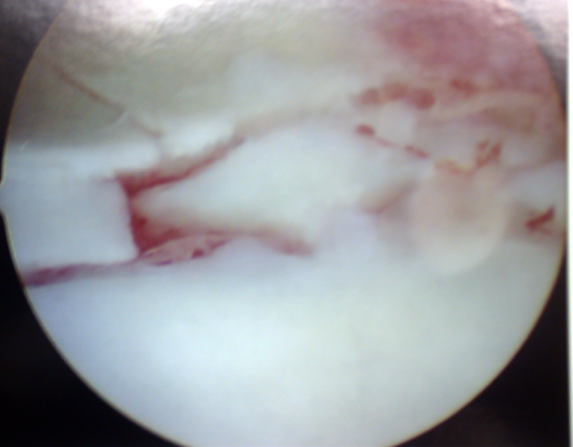 [Speaker Notes: Minimally invasive vs. adjunct to usual techniques.]
Malunion of Distal Radius Fractures
Changes load-bearing patterns on the distal radius and load sharing between the radius and ulna
Often leads to arthrosis

Diego L. Fernandez, Reconstructive Procedures for Malunion and Traumatic Arthritis, Orthopedic Clinics of North America, Volume 24, Issue 2,1993,Pages 341-363,ISSN 0030-5898,
https://doi.org/10.1016/S0030-5898(21)00022-5.
https://www.sciencedirect.com/science/article/pii/S0030589821000225
Malunion of Distal Radius Fractures
Not a considerable issue in older patients >60y/o
Functional outcomes not significantly different 



May require osteotomy and revision fixation (younger patients)
Plating depending on malunion
+/- bone graft
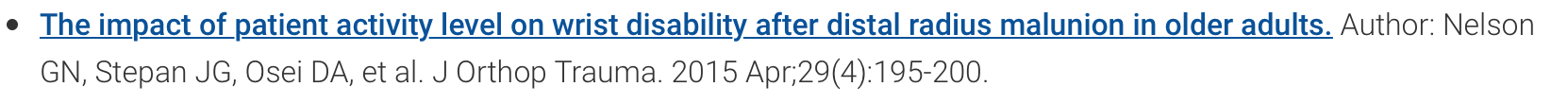 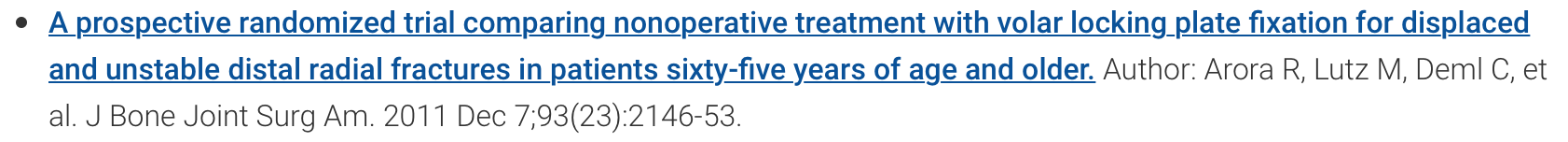 Nonunion of Distal Radius Fractures
Rare
Internal Factors
Poor reduction or fixation
External Factors
Nutrition
Patient compliance

Prommersberger, Karl-Josef MD*; Fernandez, Diego L MD† Nonunion of Distal Radius Fractures, Clinical Orthopaedics and Related Research: February 2004 - Volume 419 - Issue - p 51-56
Smoking
Important part of the patient history
Best if patients can quit smoking
Low intensity ultrasound (bone stim) can accelerate healing in smokers
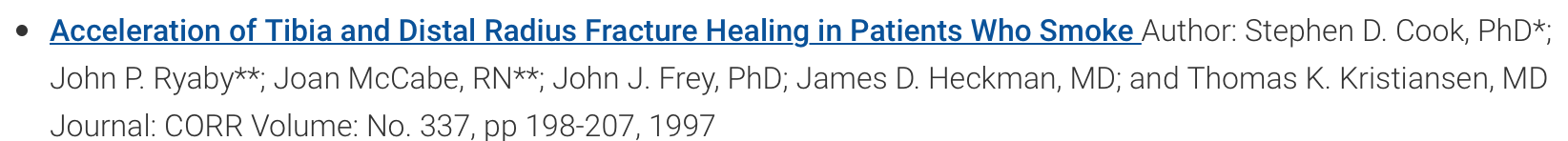 Specific complications of distal radius fracture ORIF
Tendon rupture
Extensor or flexor, most common EPL or FPL
Screw tips or volar plate within 3mm of articular surface
Nerve injury
	Median or superficial radial
CRPS/RSD
Vitamin C may not be of benefit, though still AAOS guideline
Özkan, Sezai MD; Teunis, Teun MD, PhD; Ring, David C. MD, PhD; Chen, Neal C. MD What Is the Effect of Vitamin C on Finger Stiffness After Distal Radius Fracture? A Double-blind, Placebo-controlled Randomized Trial, Clinical Orthopaedics and Related Research: October 2019 - Volume 477 - Issue 10 - p 2278-2286 doi: 10.1097/CORR.0000000000000807
Conclusions
Many options for treatment of distal radius fractures
Patient factors must be included when considering treatment options
Important to maintain proficiency with and understand all of them as many have specific applications 
Continuously evolving
Conclusions
Plating techniques allow for more accurate and rigid fixation of fragments with more reliable outcomes.

Plating allows for early wrist ROM

Volar, smaller and more anatomic plates are better tolerated

Combination treatment and wrist spanning options can be useful in specific instances.
If you would like to volunteer as an author for the Resident Slide Project or recommend updates to any of the following slides, please send an e-mail to ota@ota.org
Bibliography
1: Ruch DS, Ginn TA, Yang CC, Smith BP, Rushing J, Hanel DP. Use of a distraction plate for distal radial fractures with metaphyseal and diaphyseal comminution. J Bone Joint Surg Am. 2005 May;87(5):945-54.

2: Sammer DM, Shah HM, Shauver MJ, Chung KC. The effect of ulnar styloid fractures on patient-rated outcomes after volar locking plating of distal radius  fractures. J Hand Surg Am. 2009 Nov;34(9):1595-602. 

3: Liporace FA, Adams MR, Capo JT, Koval KJ. Distal radius fractures. J Orthop Trauma. 2009 Nov-Dec;23(10):739-48. 

4: Koenig KM, Davis GC, Grove MR, Tosteson AN, Koval KJ. Is early internal fixation preferred to cast treatment for well-reduced unstable distal radial fractures? J Bone Joint Surg Am. 2009 Sep;91(9):2086-93. 

5: Rozental TD, Blazar PE, Franko OI, Chacko AT, Earp BE, Day CS. Functional outcomes for unstable distal radial fractures treated with open reduction and internal fixation or closed reduction and percutaneous fixation. A prospective randomized trial. J Bone Joint Surg Am. 2009 Aug;91(8):1837-46. 

6: Wei DH, Raizman NM, Bottino CJ, Jobin CM, Strauch RJ, Rosenwasser MP. Unstable distal radial fractures treated with external fixation, a radial column plate, or a volar plate. A prospective randomized trial. J Bone Joint Surg Am. 2009 Jul;91(7):1568-77.
7: Berglund LM, Messer TM. Complications of volar plate fixation for managing distal radius fractures. J Am Acad Orthop Surg. 2009 Jun;17(6):369-77.

8: Casaletto JA, Machin D, Leung R, Brown DJ. Flexor pollicis longus tendon ruptures after palmar plate fixation of fractures of the distal radius. J Hand Surg Eur Vol. 2009 Aug;34(4):471-4. 

9: Mirza A, Jupiter JB, Reinhart MK, Meyer P. Fractures of the distal radius treated with cross-pin fixation and a nonbridging external fixator, the CPX system: a preliminary report. J Hand Surg Am. 2009 Apr;34(4):603-16. 

10: Souer JS, Ring D, Matschke S, Audige L, Marent-Huber M, Jupiter JB; AOCID Prospective ORIF Distal Radius Study Group. Effect of an unrepaired fracture of the ulnar styloid base on outcome after plate-and-screw fixation of a distal radial fracture. J Bone Joint Surg Am. 2009 Apr;91(4):830-8

11: Arora R, Gabl M, Gschwentner M, Deml C, Krappinger D, Lutz M. A comparative study of clinical and radiologic outcomes of unstable colles type distal radius fractures in patients older than 70 years: nonoperative treatment versus volar locking plating. J Orthop Trauma. 2009 Apr;23(4):237-42

12: Capo JT, Rossy W, Henry P, Maurer RJ, Naidu S, Chen L. External fixation of distal radius fractures: effect of distraction and duration. J Hand Surg Am. 2009 Nov;34(9):1605-11.

13: Jupiter JB, Marent-Huber M; LCP Study Group. Operative management of distal radial fractures with 2.4-millimeter locking plates. A multicenter prospective case series. J Bone Joint Surg Am. 2009 Jan;91(1):55-65.
14: Thomas AD, Greenberg JA. Use of fluoroscopy in determining screw overshoot in the dorsal distal radius: a cadaveric study. J Hand Surg Am. 2009 Feb;34(2):258-61. 

15: Soong M, Got C, Katarincic J, Akelman E. Fluoroscopic evaluation of intra-articular screw placement during locked volar plating of the distal radius: a cadaveric study. J Hand Surg Am. 2008 Dec;33(10):1720-3. 

16: Kreder HJ, Hanel DP, Agel J, McKee M, Schemitsch EH, Trumble TE, Stephen D. Indirect reduction and percutaneous fixation versus open reduction and internal fixation for displaced intra-articular fractures of the distal radius: a randomised, controlled trial. J Bone Joint Surg Br. 2005 Jun;87(6):829-36. 

17: Orbay JL, Fernandez DL. Volar fixed-angle plate fixation for unstable distal  radius fractures in the elderly patient. J Hand Surg Am. 2004 Jan;29(1):96-102.

18: Orbay JL, Fernandez DL. Volar fixation for dorsally displaced fractures of the distal radius: a preliminary report. J Hand Surg Am. 2002 Mar;27(2):205-15.

19: Kreder HJ, Agel J, McKee MD, Schemitsch EH, Stephen D, Hanel DP. A randomized, controlled trial of distal radius fractures with metaphyseal displacement but without joint incongruity: closed reduction and casting versus closed reduction, spanning external fixation, and optional percutaneous K-wires. 
J Orthop Trauma. 2006 Feb;20(2):115-21.